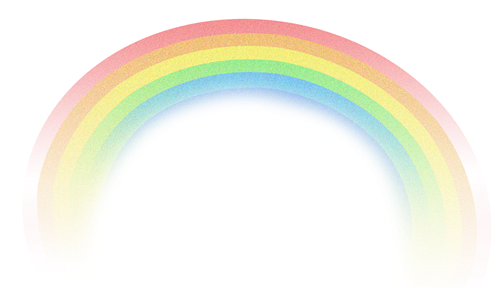 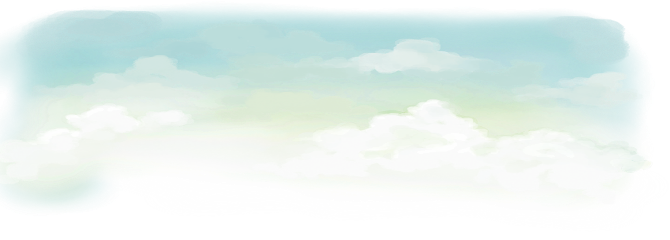 Bài 16- tiết 1
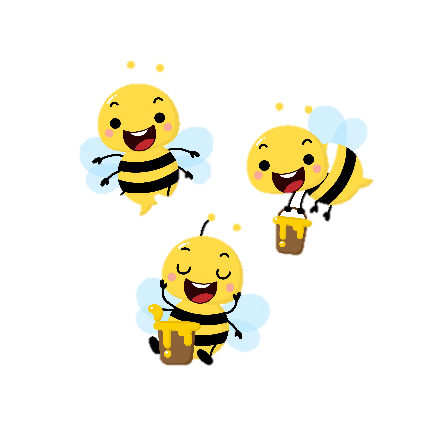 NHU CẦU SỐNG CỦA ĐỘNG VẬT
NHU CẦU SỐNG CỦA ĐỘNG VẬT
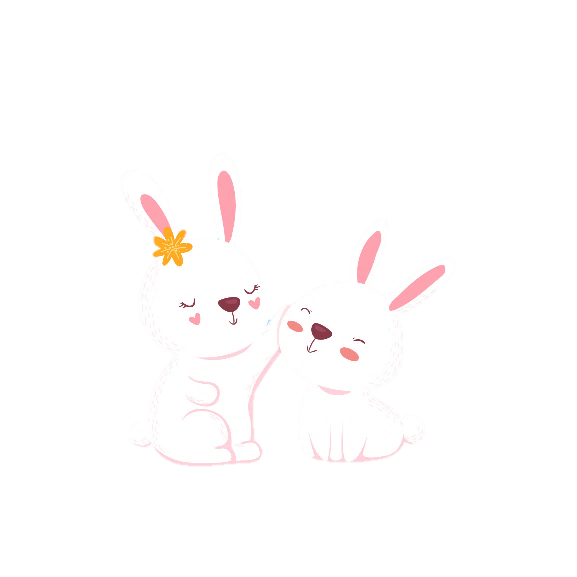 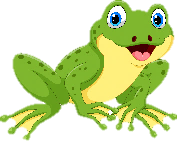 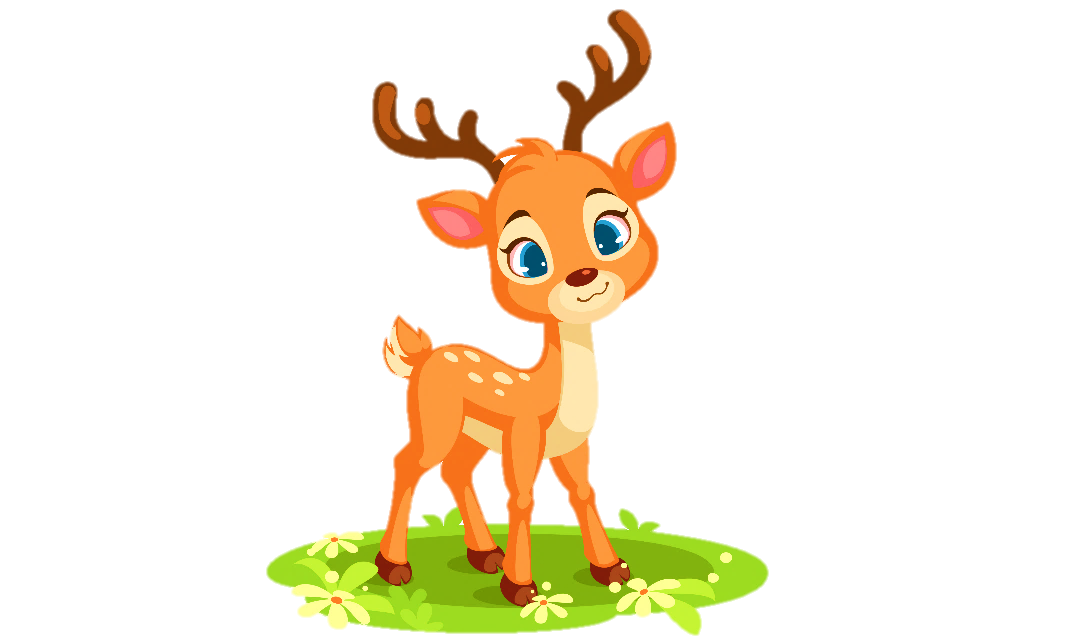 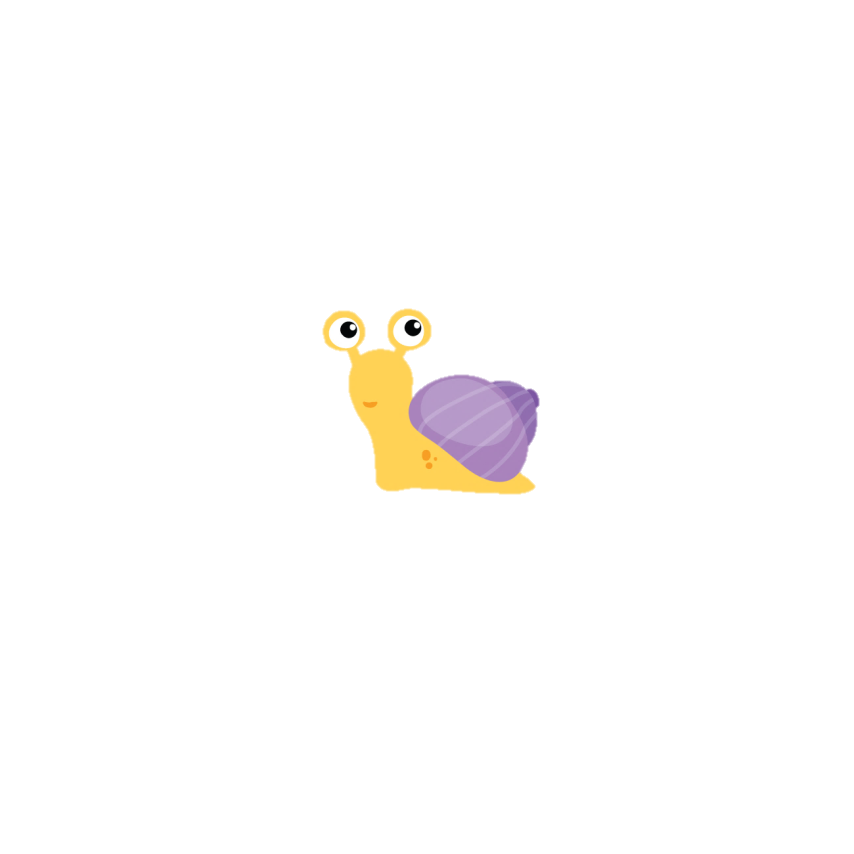 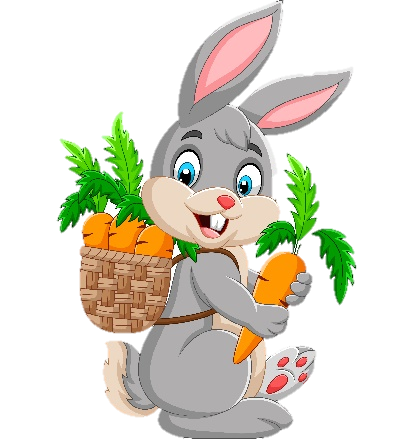 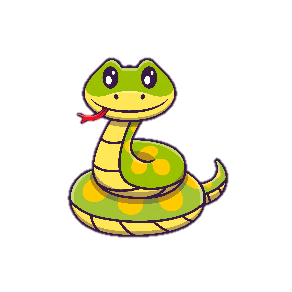 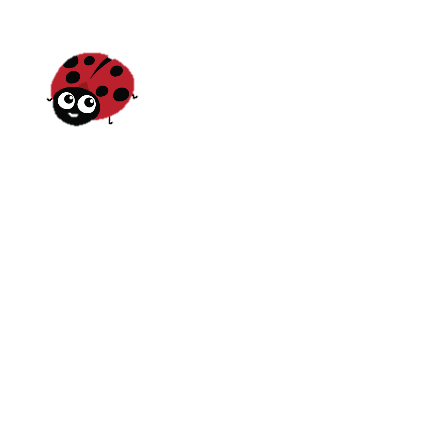 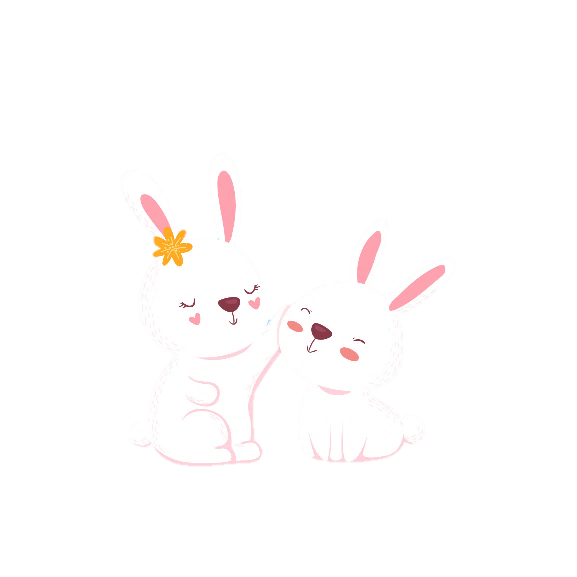 KHỞI ĐỘNG
KHỞI ĐỘNG
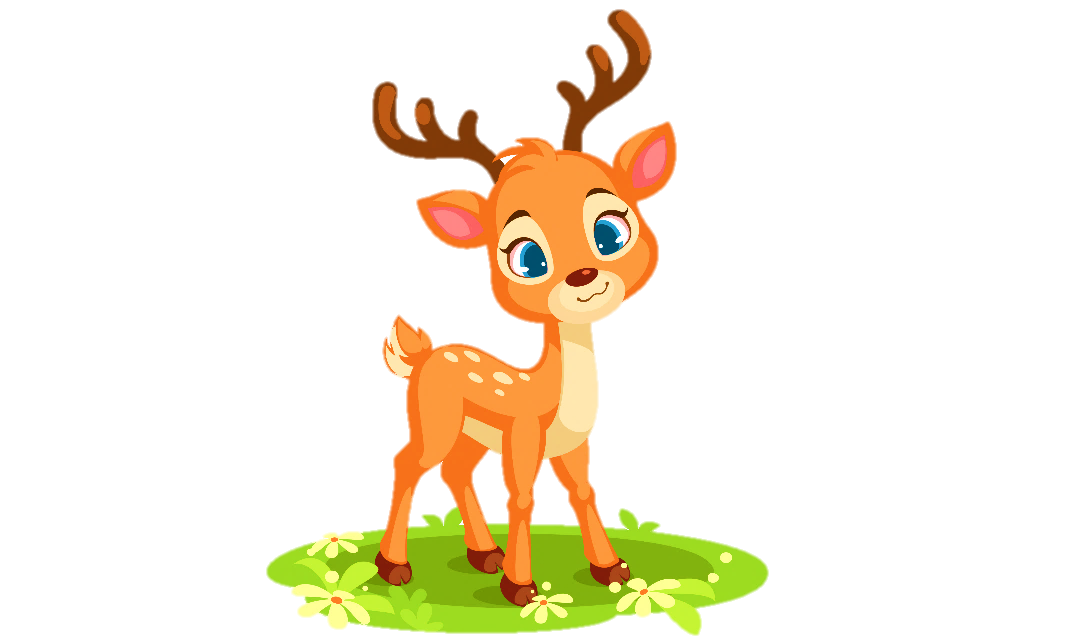 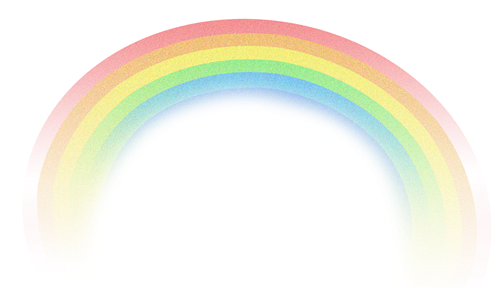 Con chuột ở hình 1 cần những yếu tố nào để sống và phát triển?
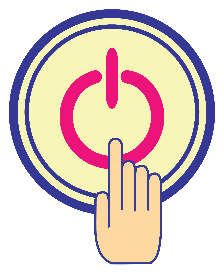 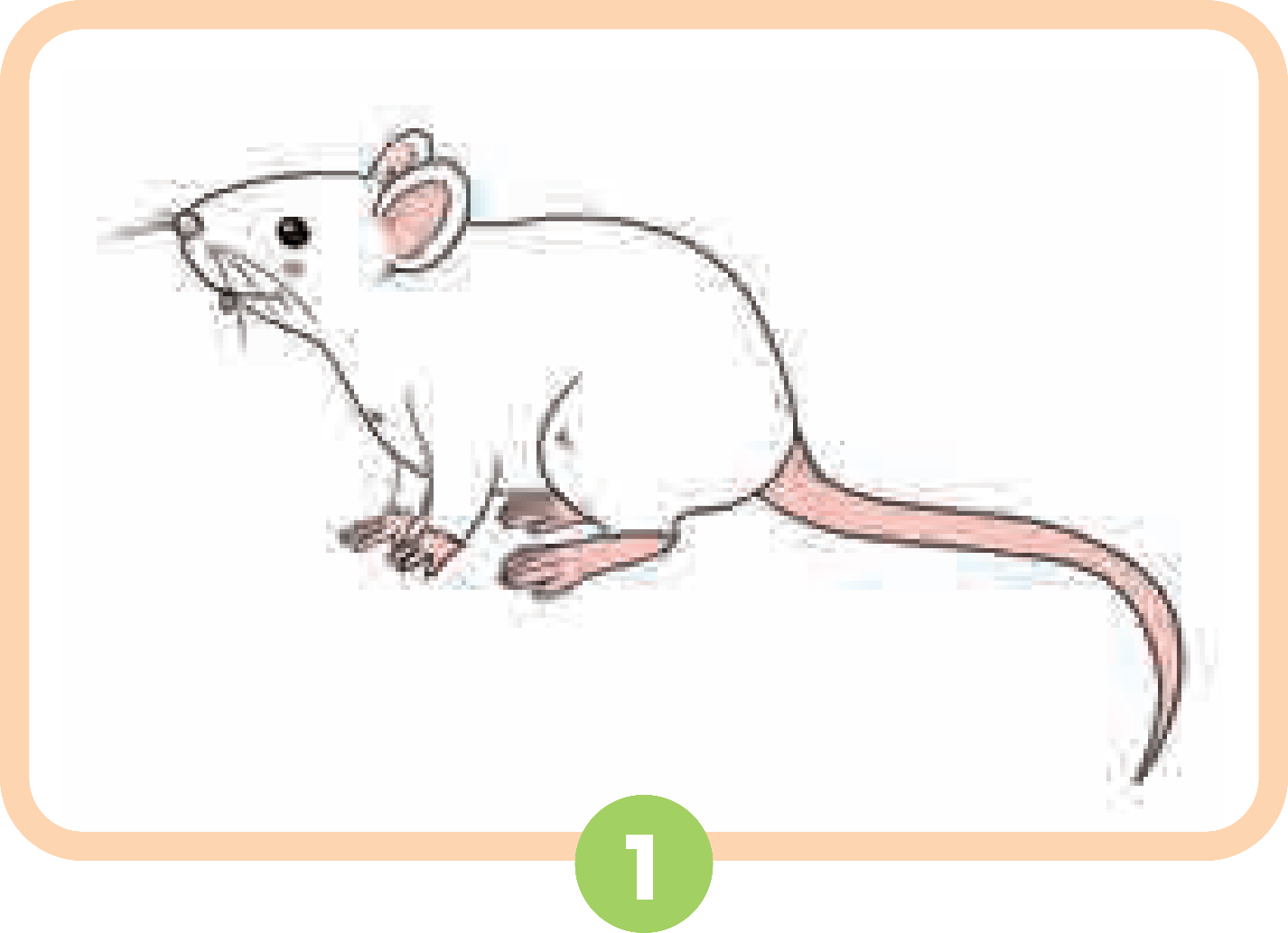 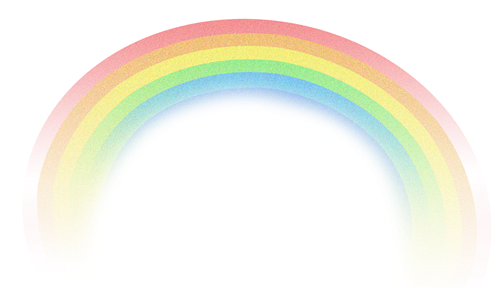 Không khí
Thức ăn
Nước
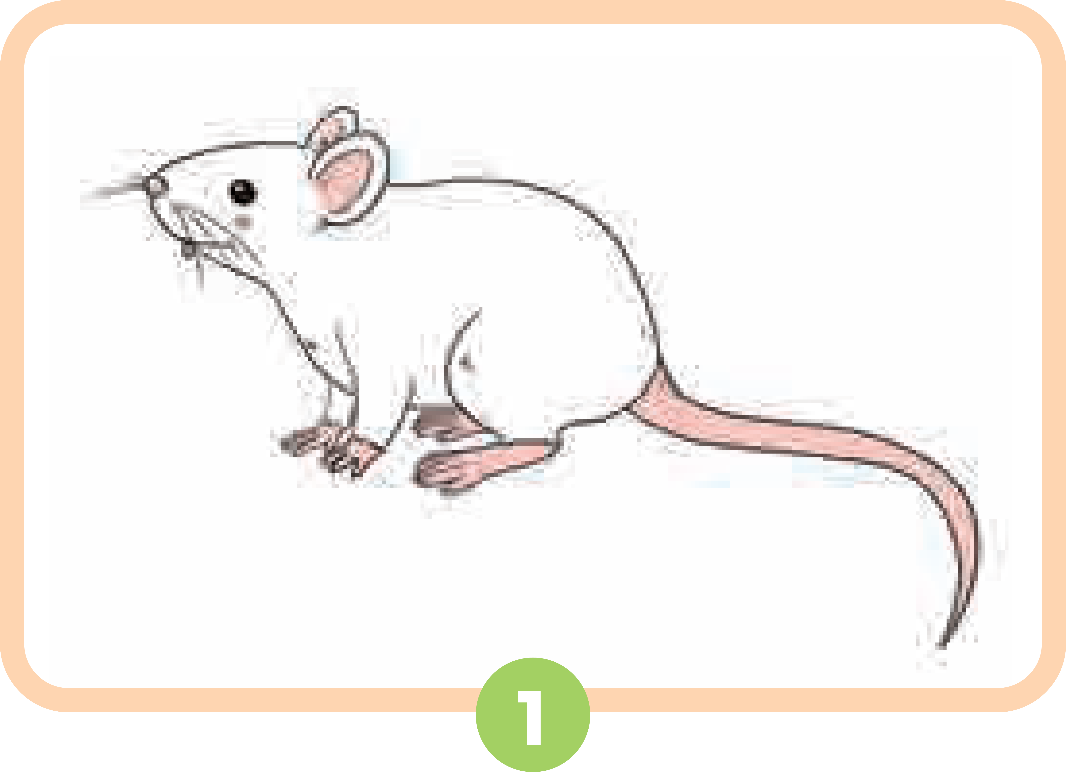 Nhiệt độ môi trường
Ánh sáng mặt trời
KHÁM PHÁ
KHÁM PHÁ
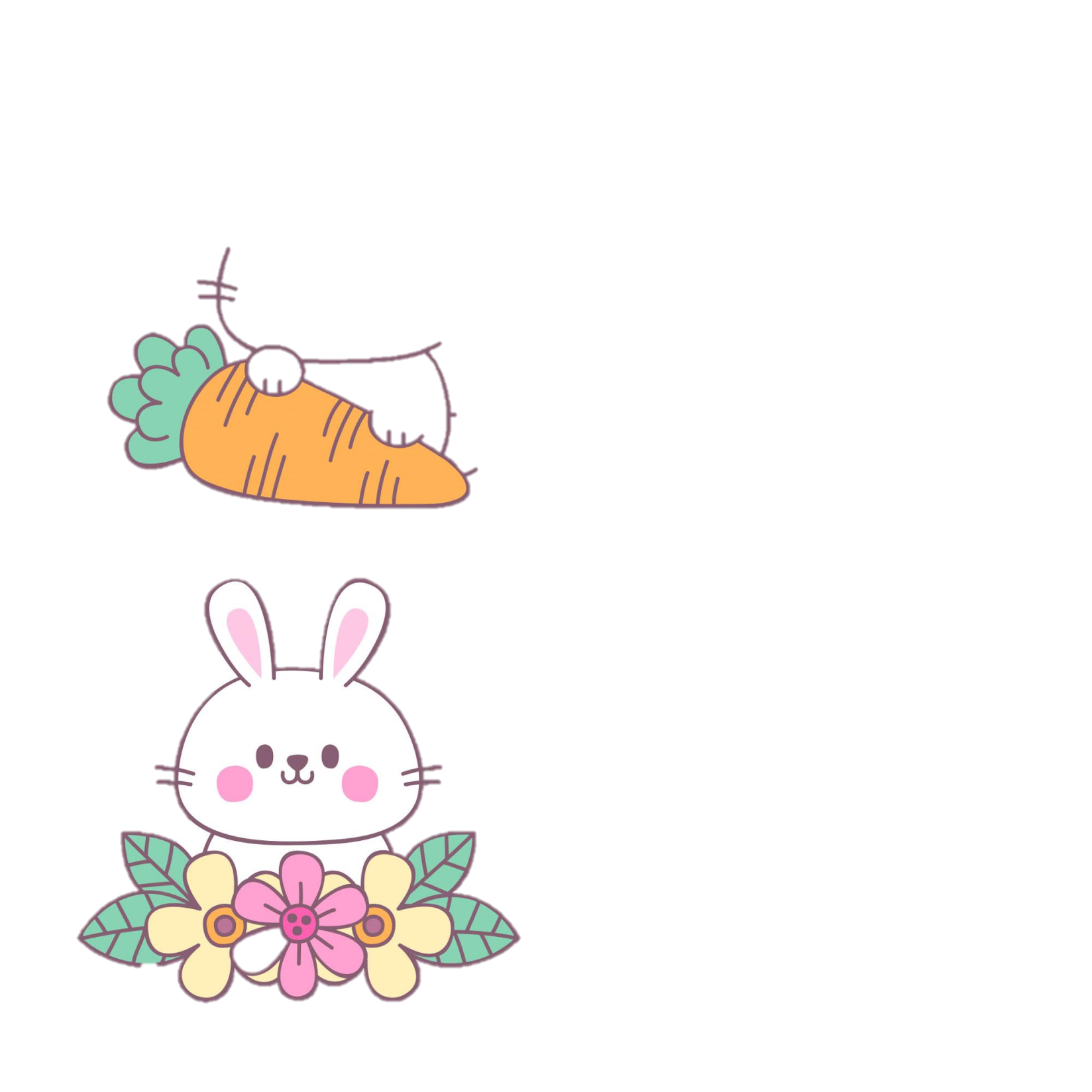 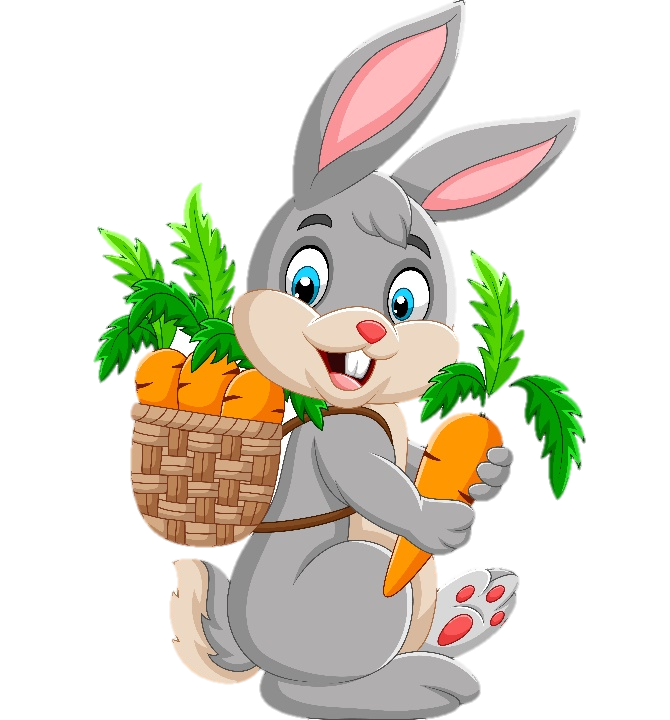 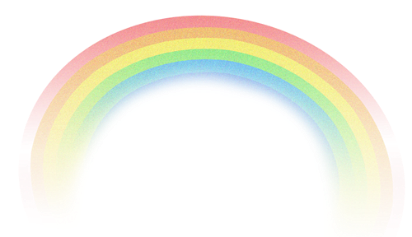 HOẠT ĐỘNG 1
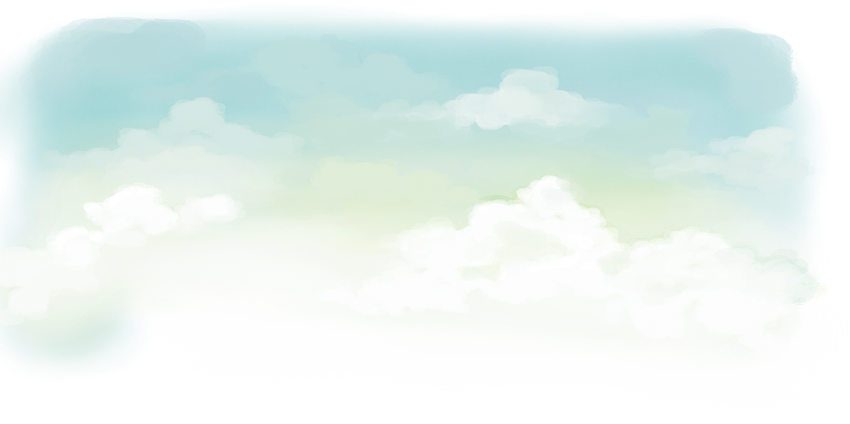 Các yếu tố cần cho sự sống và phát triển của động vật
Các yếu tố cần cho sự sống và phát triển của động vật
“
“
“
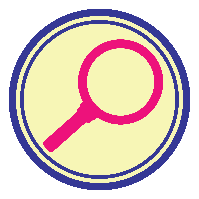 Quan sát các hình dưới đây
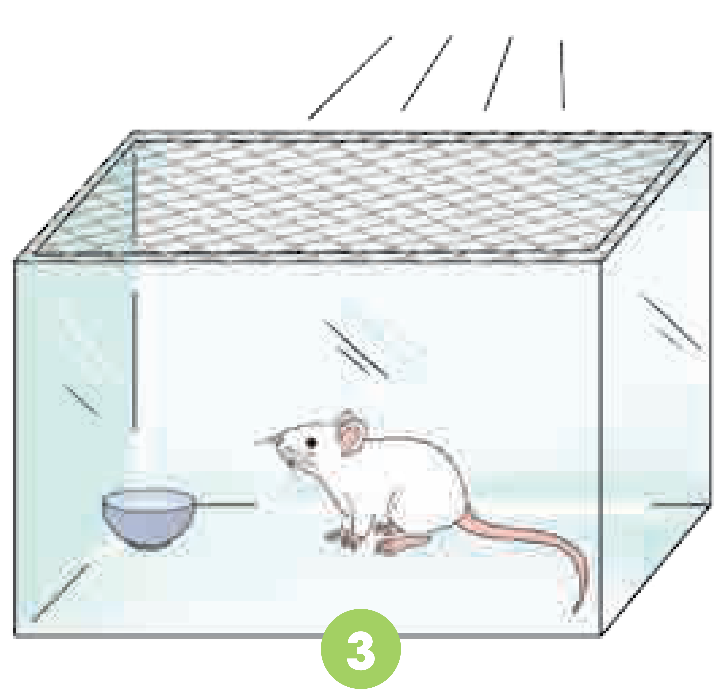 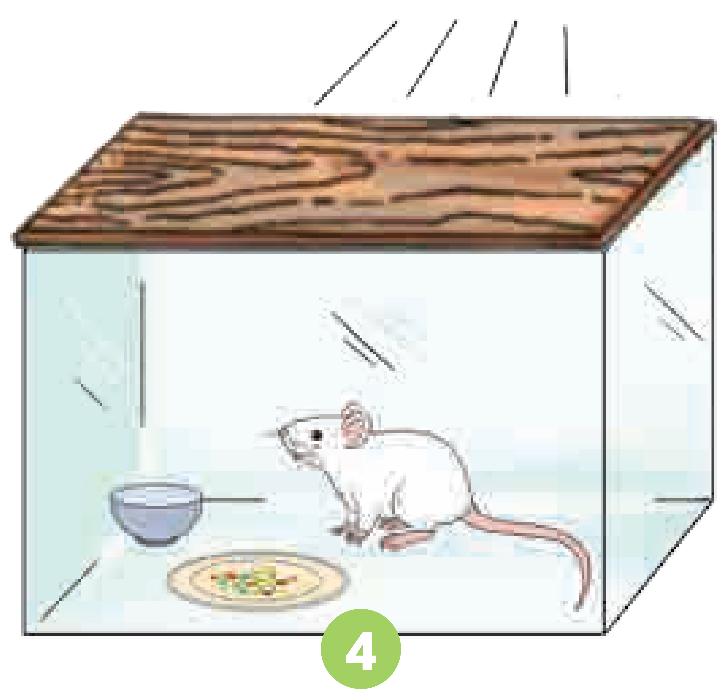 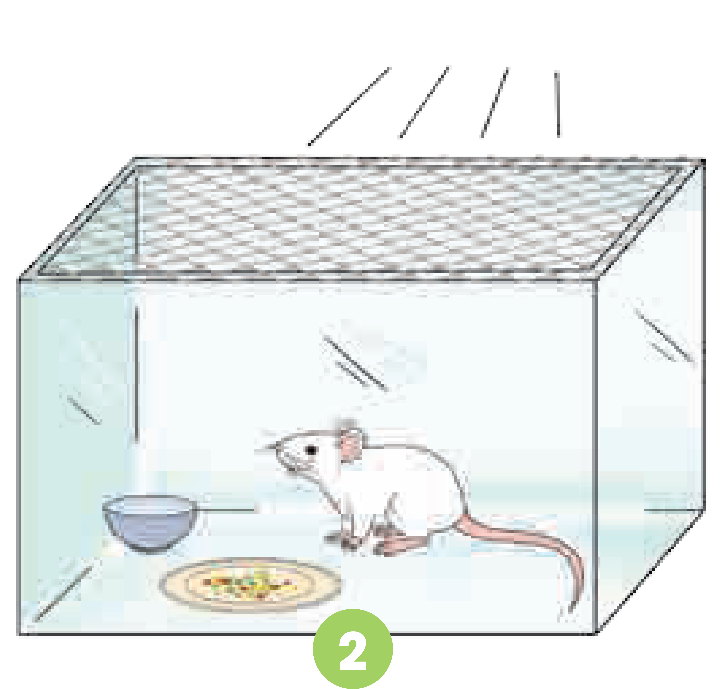 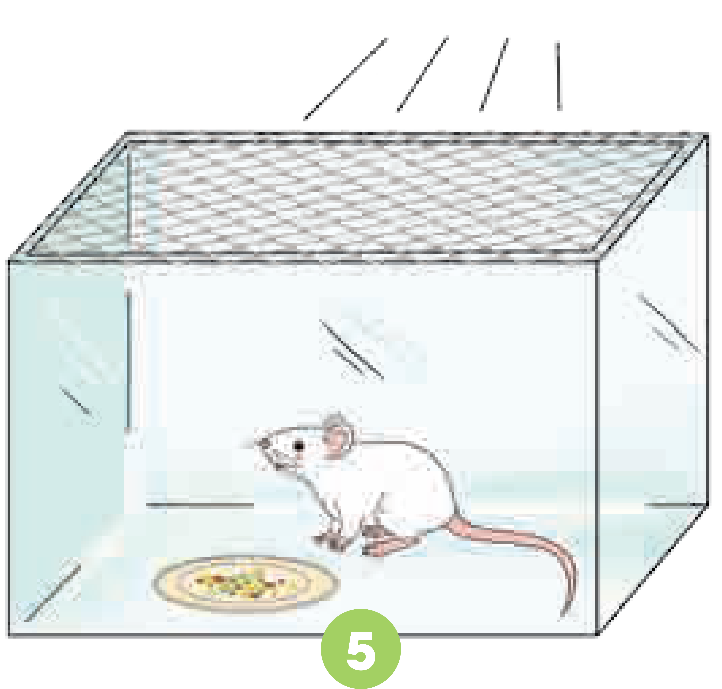 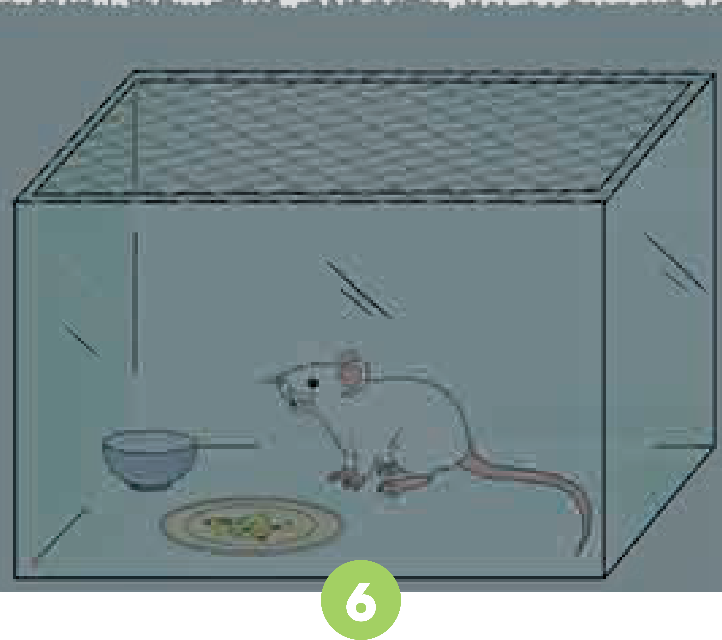 THẢO LUẬN NHÓM 4
Hoàn thành phiếu theo gợi ý.
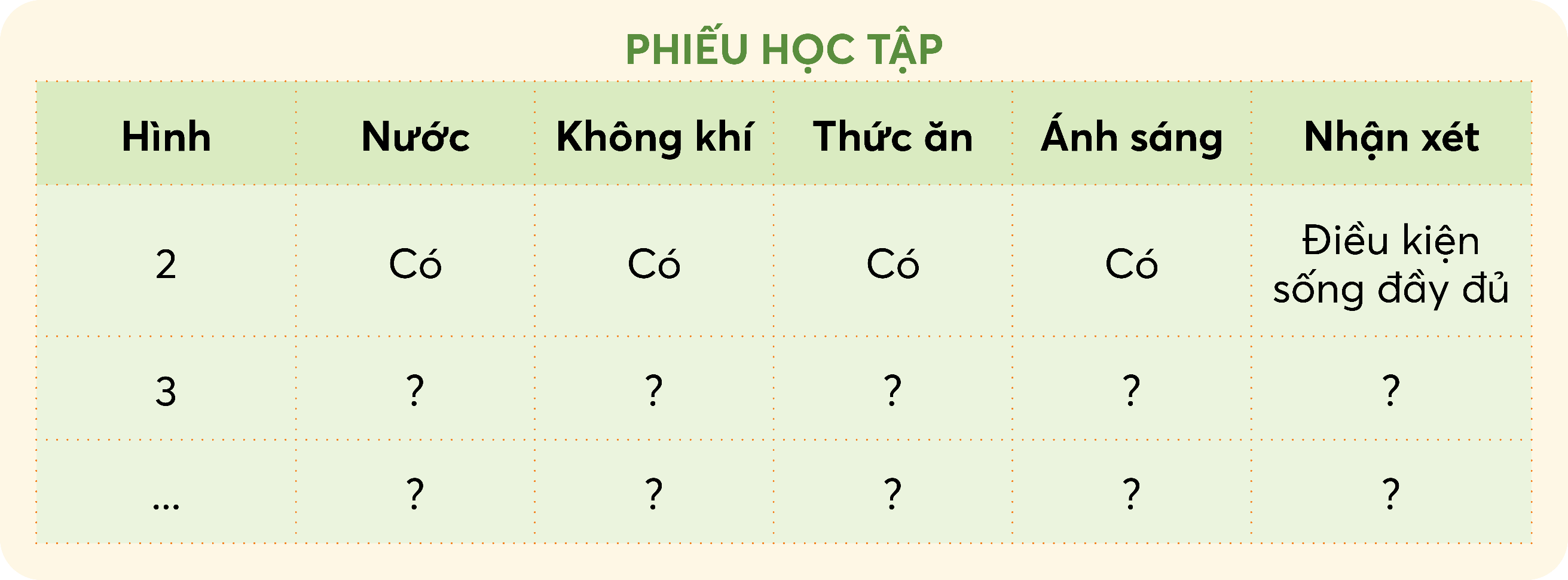 Con chuột được cung cấp đầy đủ THỨC ĂN.
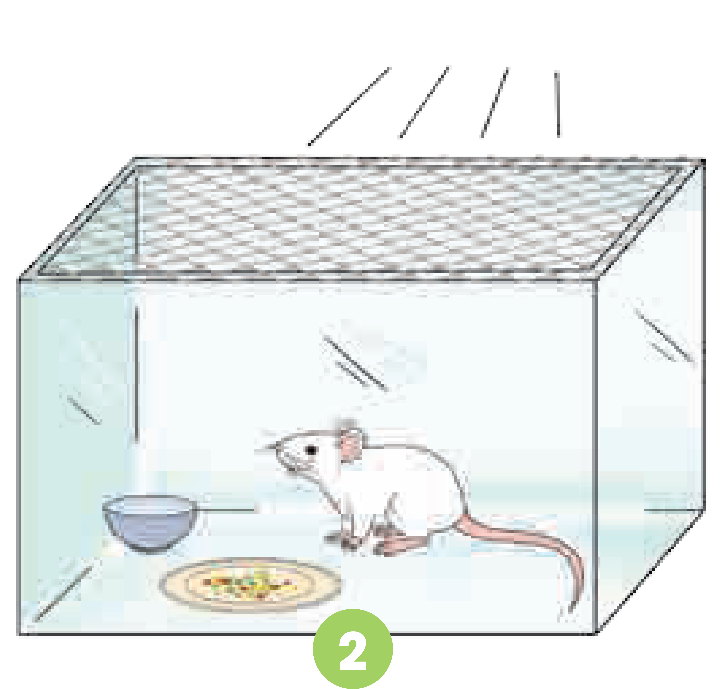 Con chuột được cung cấp đầy đủ NƯỚC UỐNG.
Con chuột được cung cấp đầy đủ KHÔNG KHÍ.
HÌNH 2
Con chuột được cung cấp đầy đủ ÁNH SÁNG.
Con chuột KHÔNG CÓ THỨC ĂN.
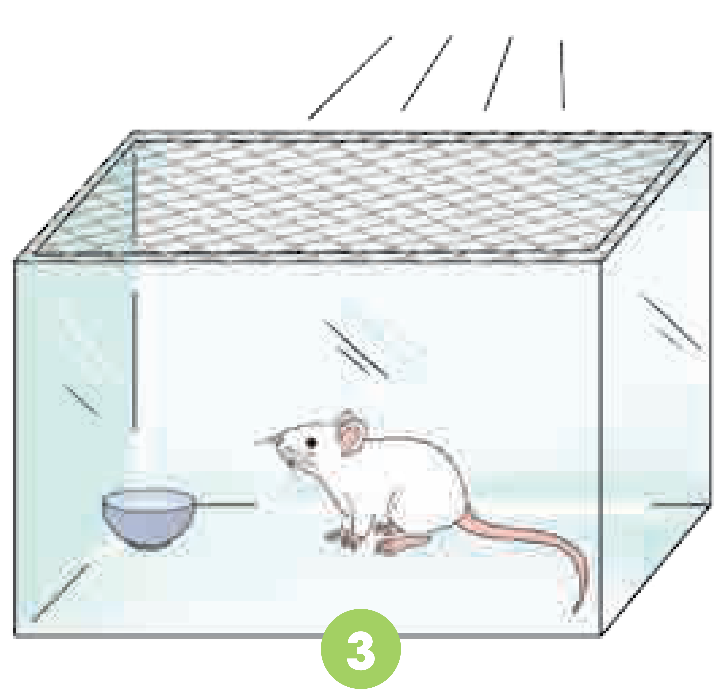 Con chuột được cung cấp đầy đủ NƯỚC UỐNG.
Con chuột được cung cấp đầy đủ KHÔNG KHÍ.
HÌNH 3
Con chuột được cung cấp đầy đủ ÁNH SÁNG.
Con chuột được cung cấp đầy đủ THỨC ĂN.
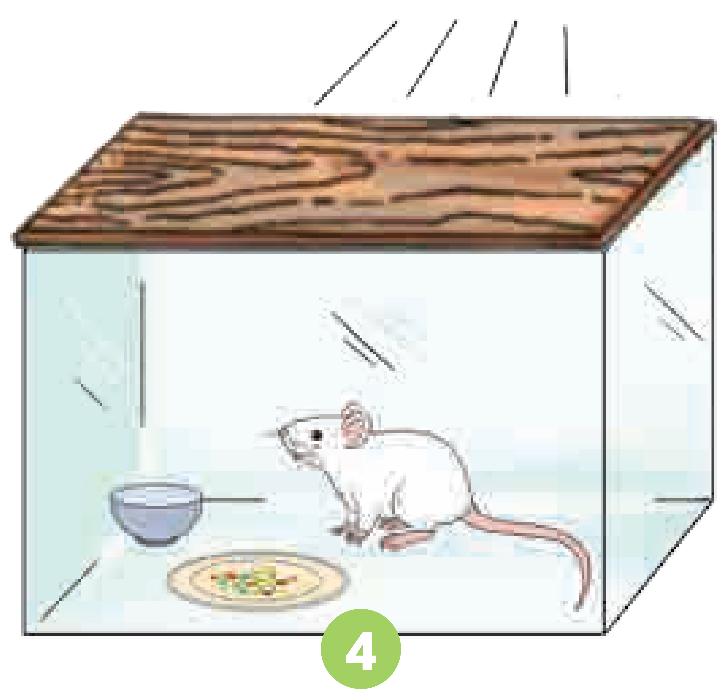 Con chuột được cung cấp đầy đủ NƯỚC UỐNG.
Con chuột KHÔNG ĐƯỢC trao đổi KHÔNG KHÍ với MT.
HÌNH 4
Con chuột được cung cấp đầy đủ ÁNH SÁNG.
Con chuột được cung cấp đầy đủ THỨC ĂN.
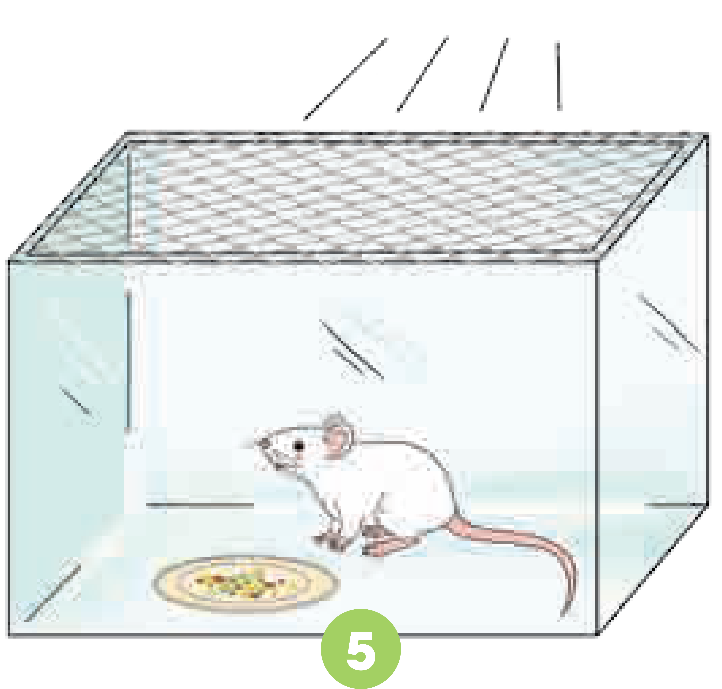 Con chuột KHÔNG CÓ NƯỚC UỐNG.
Con chuột được cung cấp đầy đủ KHÔNG KHÍ.
HÌNH 5
Con chuột được cung cấp đầy đủ ÁNH SÁNG.
Con chuột được cung cấp đầy đủ THỨC ĂN.
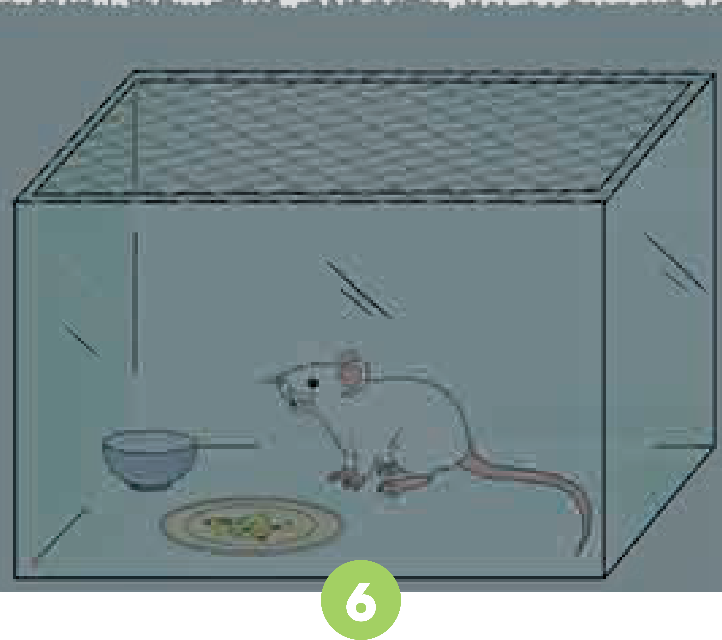 Con chuột được cung cấp đầy đủ NƯỚC UỐNG.
Con chuột được cung cấp đầy đủ KHÔNG KHÍ.
HÌNH 6
Con chuột KHÔNG ĐƯỢC cung cấp đầy đủ ÁNH SÁNG.
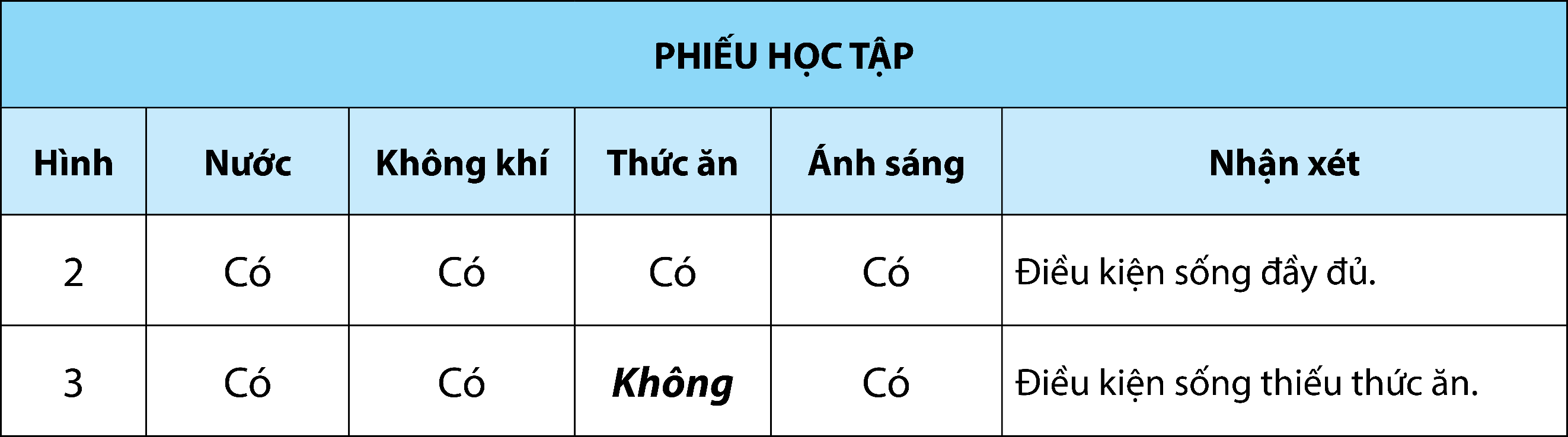 ?
?
?
?
?
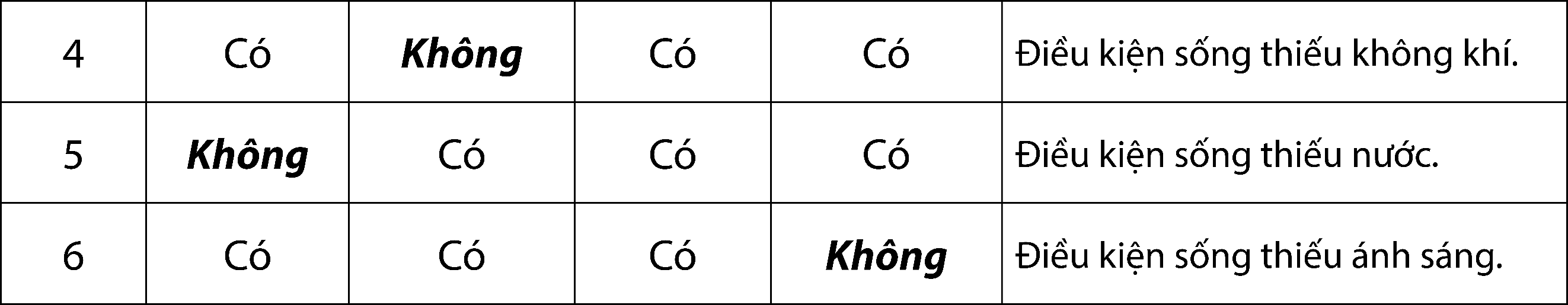 ?
?
?
?
?
?
?
?
?
?
?
?
?
?
?
Dự đoán khả năng duy trì sự sống của các con chuột trong mỗi hình. Giải thích.
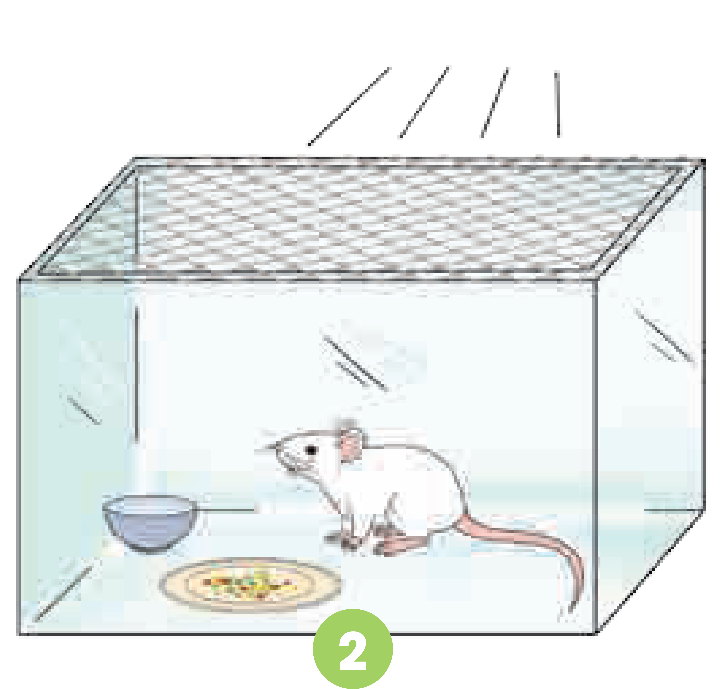 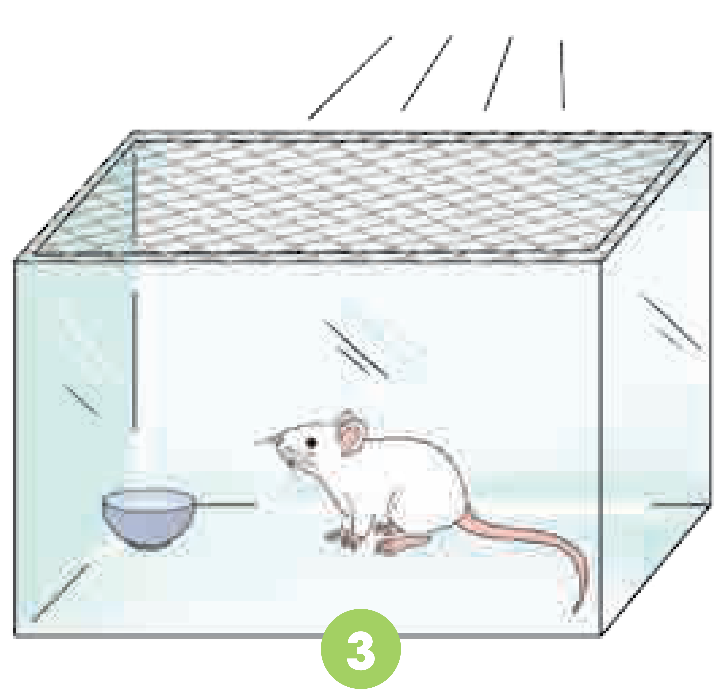 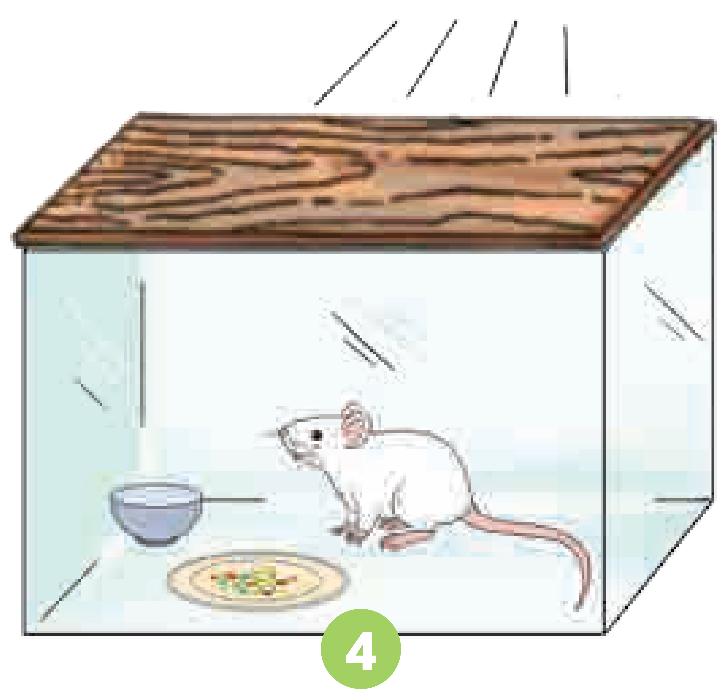 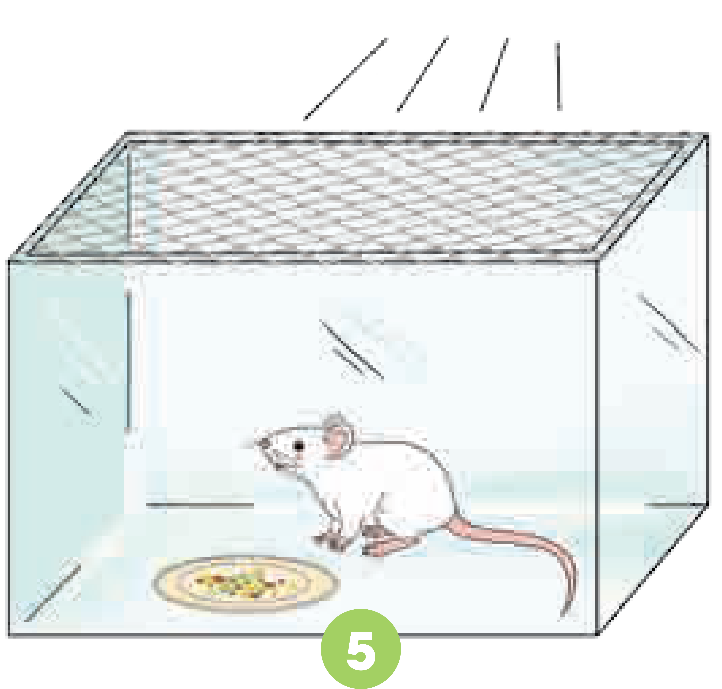 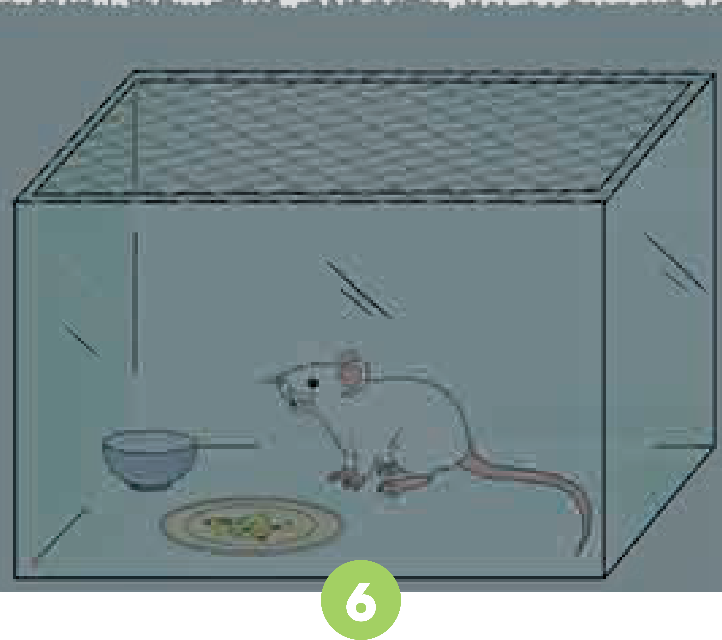 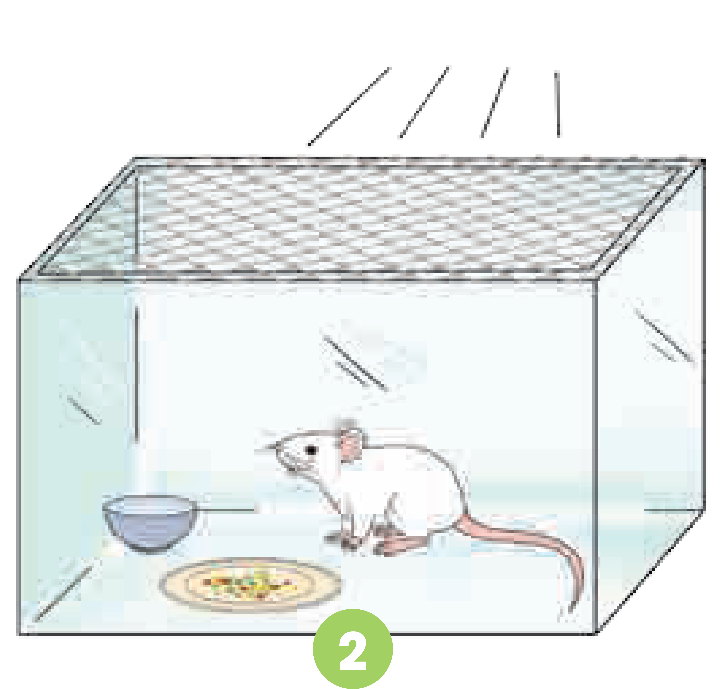 Con chuột được cung cấp đầy đủ THỨC ĂN.
Con chuột được cung cấp đầy đủ NƯỚC UỐNG.
Con chuột được cung cấp đầy đủ KHÔNG KHÍ.
Con chuột sẽ sống và phát triển bình thường
Con chuột được cung cấp đầy đủ ÁNH SÁNG.
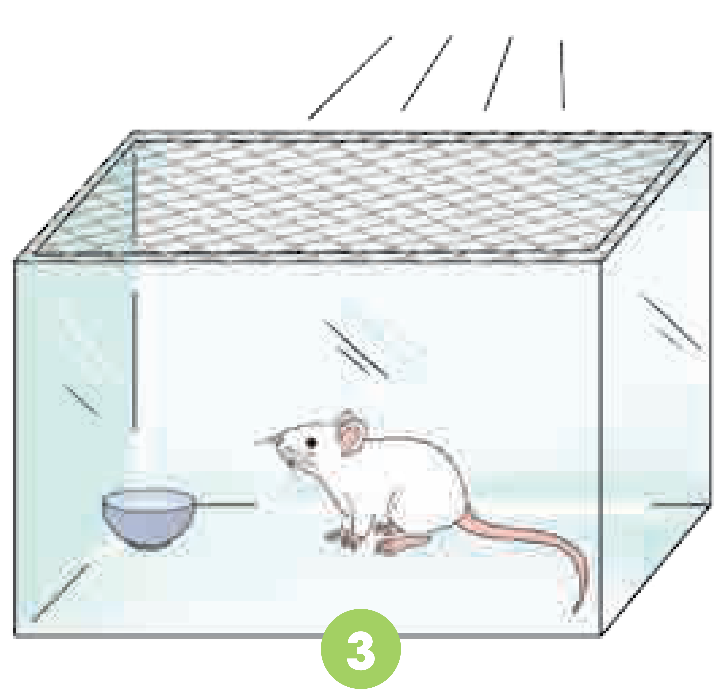 Con chuột KHÔNG CÓ THỨC ĂN.
Con chuột được cung cấp đầy đủ NƯỚC UỐNG.
Con chuột được cung cấp đầy đủ KHÔNG KHÍ.
Lâu dần con chuột sẽ yếu đi và chết.
Con chuột được cung cấp đầy đủ ÁNH SÁNG.
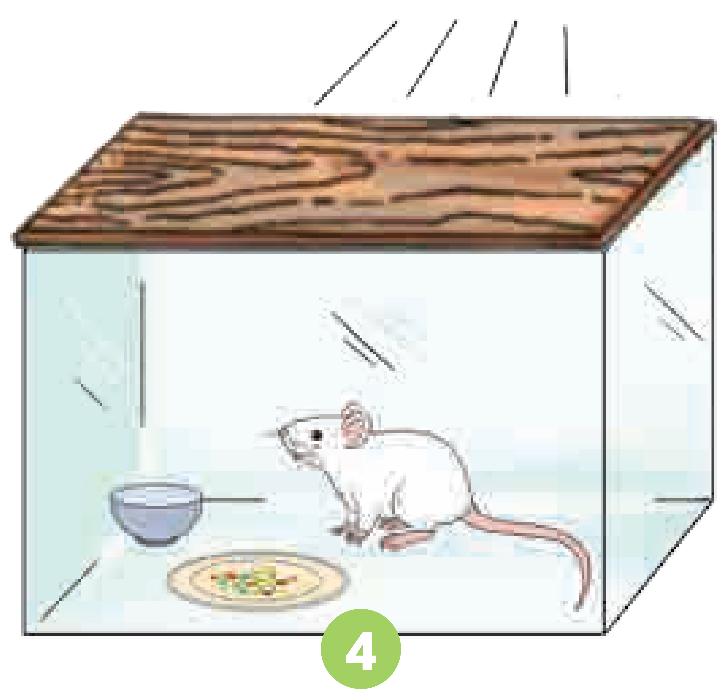 Con chuột được cung cấp đầy đủ THỨC ĂN.
Con chuột được cung cấp đầy đủ NƯỚC UỐNG.
Con chuột KHÔNG ĐƯỢC trao đổi KHÔNG KHÍ với MT.
Lâu dần con chuột sẽ yếu đi và chết.
Con chuột được cung cấp đầy đủ ÁNH SÁNG.
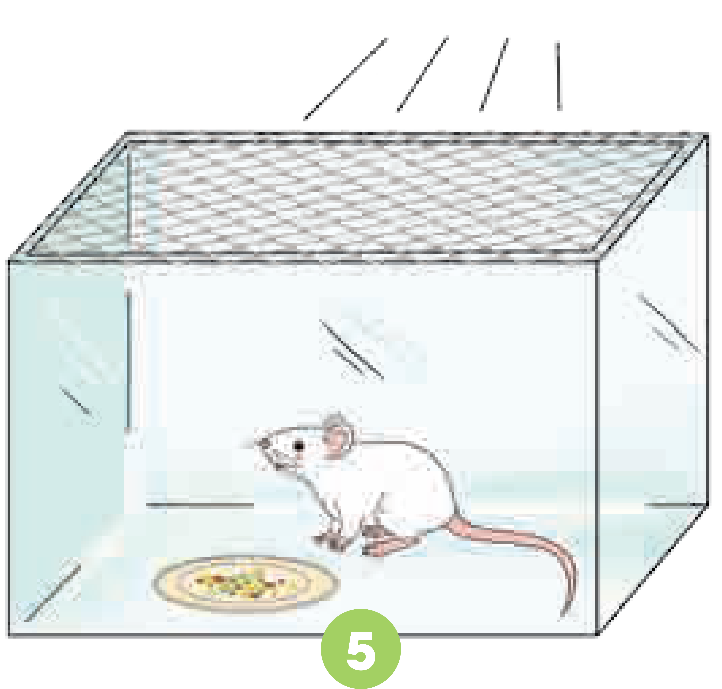 Con chuột được cung cấp đầy đủ THỨC ĂN.
Con chuột KHÔNG CÓ NƯỚC UỐNG.
Con chuột được cung cấp đầy đủ KHÔNG KHÍ.
Lâu dần con chuột sẽ yếu đi và chết.
Con chuột được cung cấp đầy đủ ÁNH SÁNG.
Con chuột được cung cấp đầy đủ THỨC ĂN.
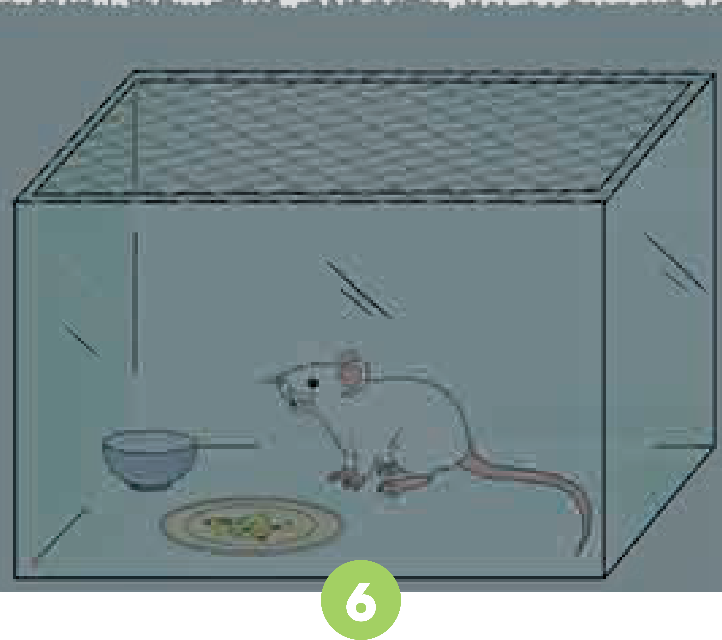 Con chuột được cung cấp đầy đủ NƯỚC UỐNG.
Con chuột được cung cấp đầy đủ KHÔNG KHÍ.
Lâu dần con chuột sẽ yếu đi và chết.
Con chuột KHÔNG ĐƯỢC cung cấp đầy đủ ÁNH SÁNG.
Để động vật có thể sống và phát triển bình thường, chúng cần những điều kiện sống nào ?
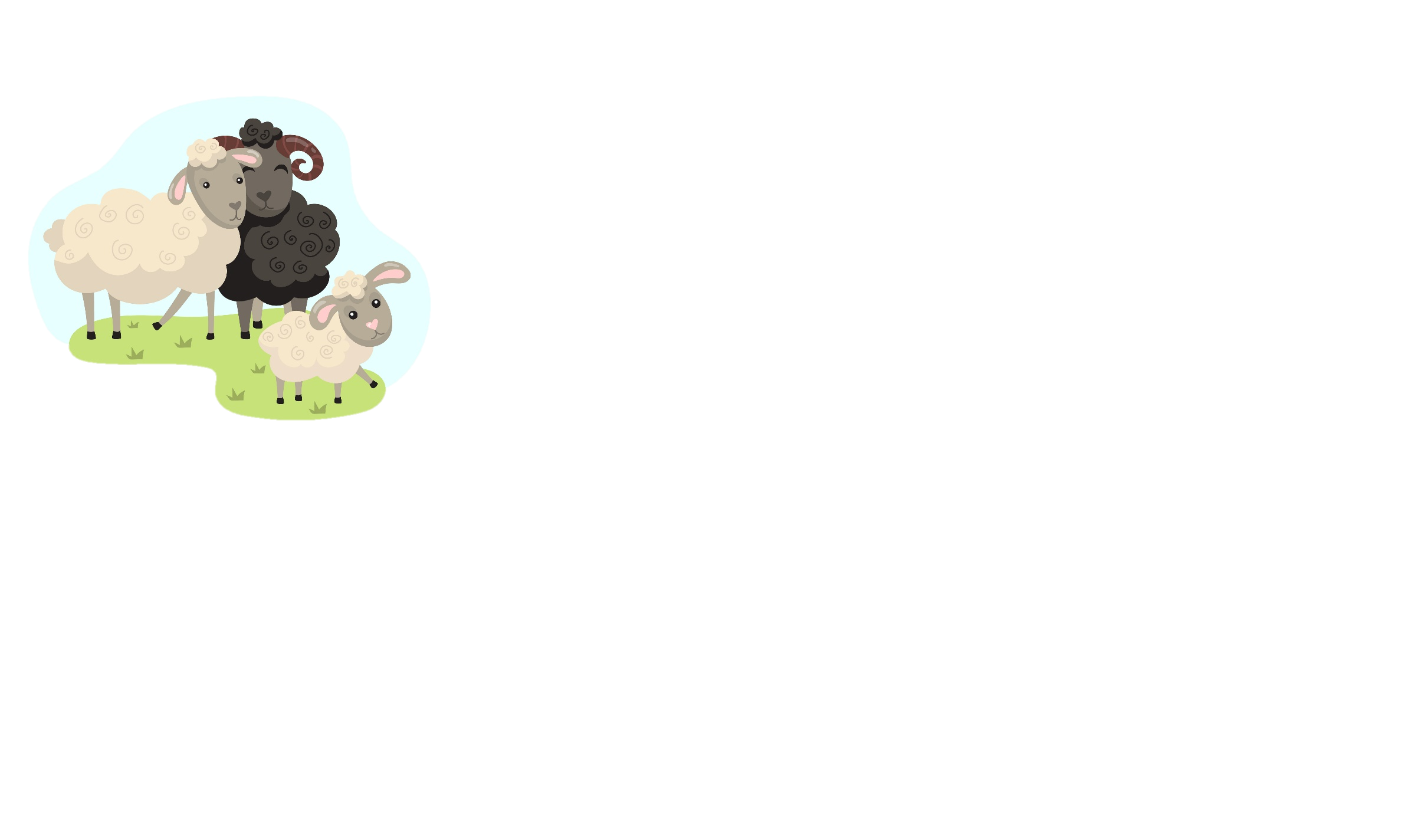 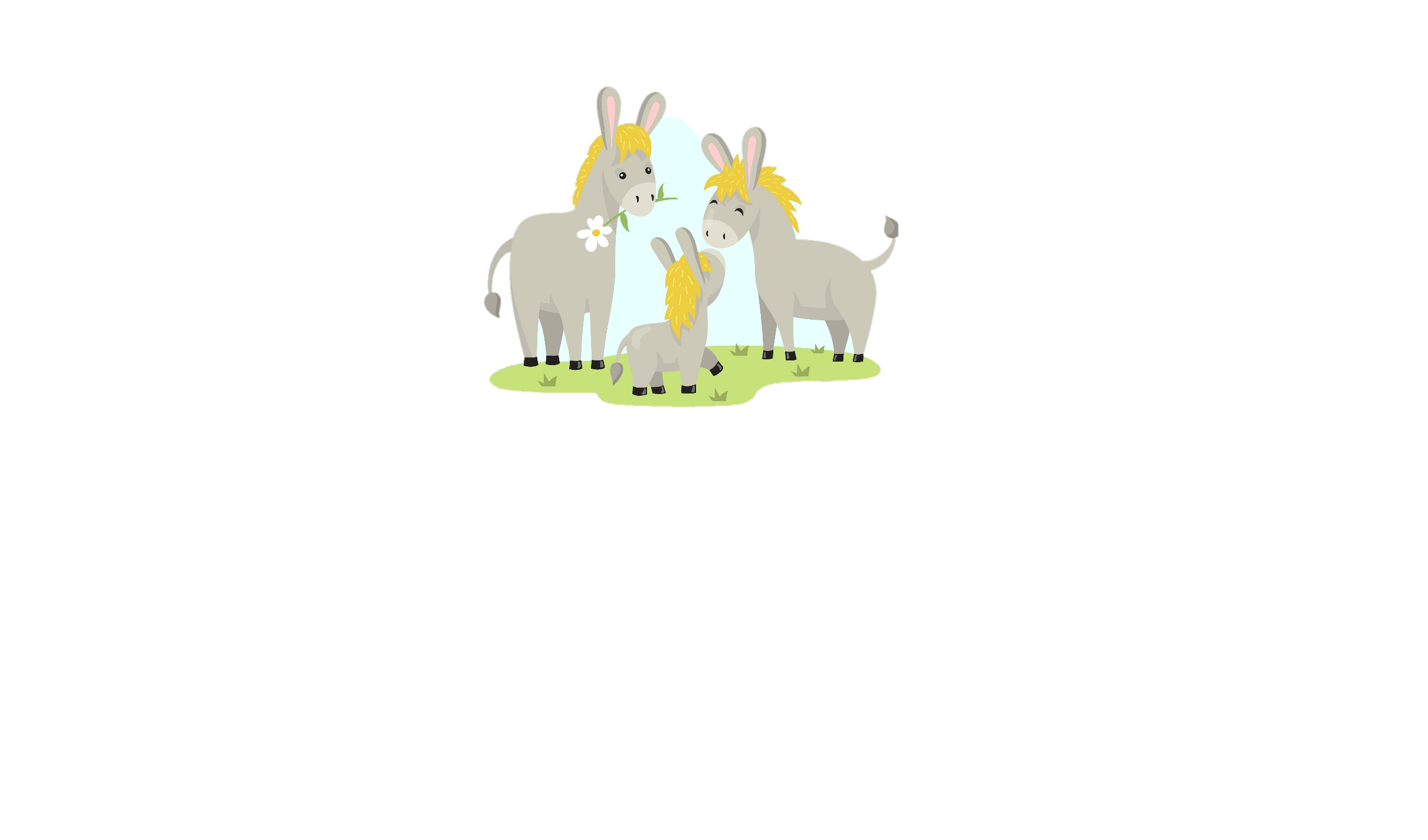 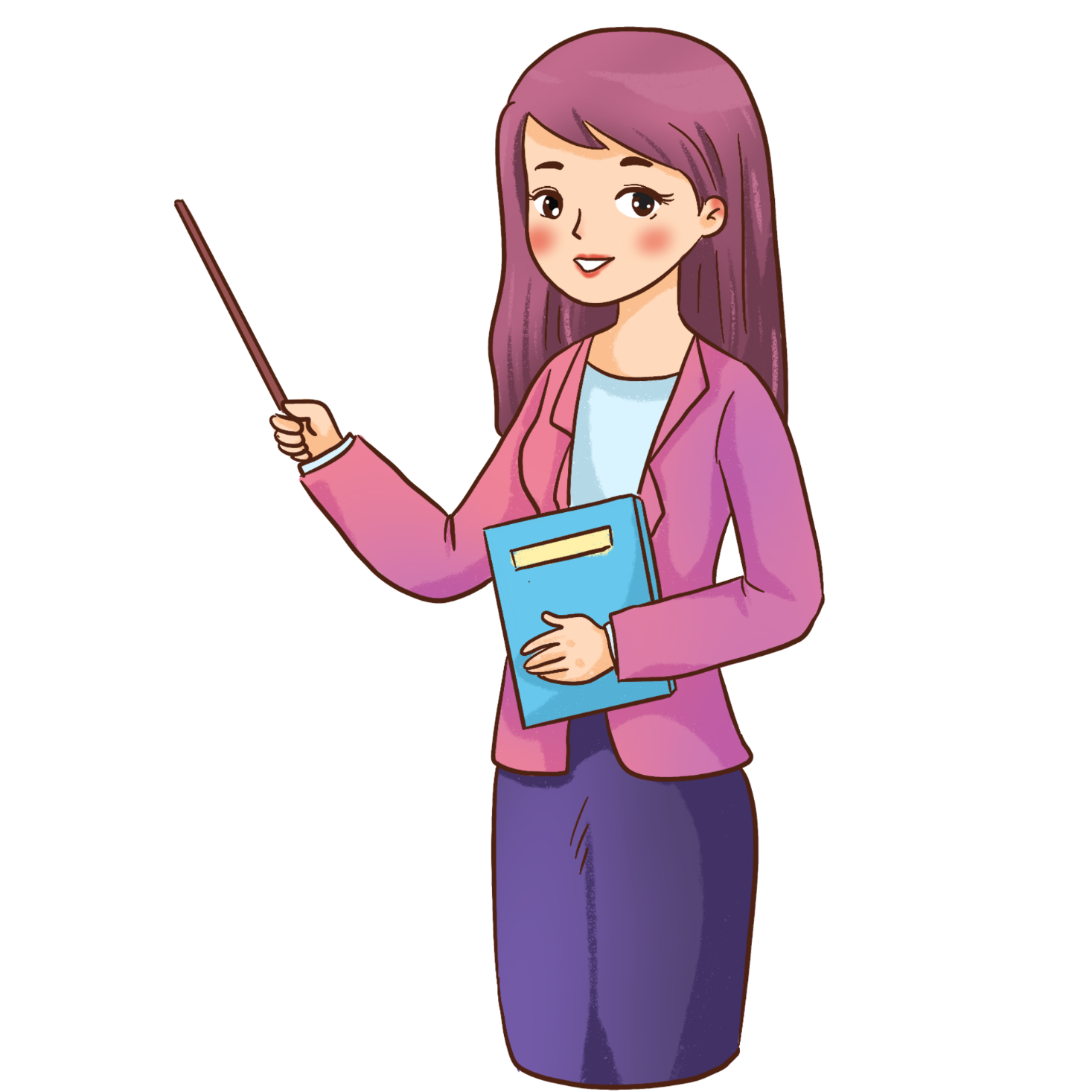 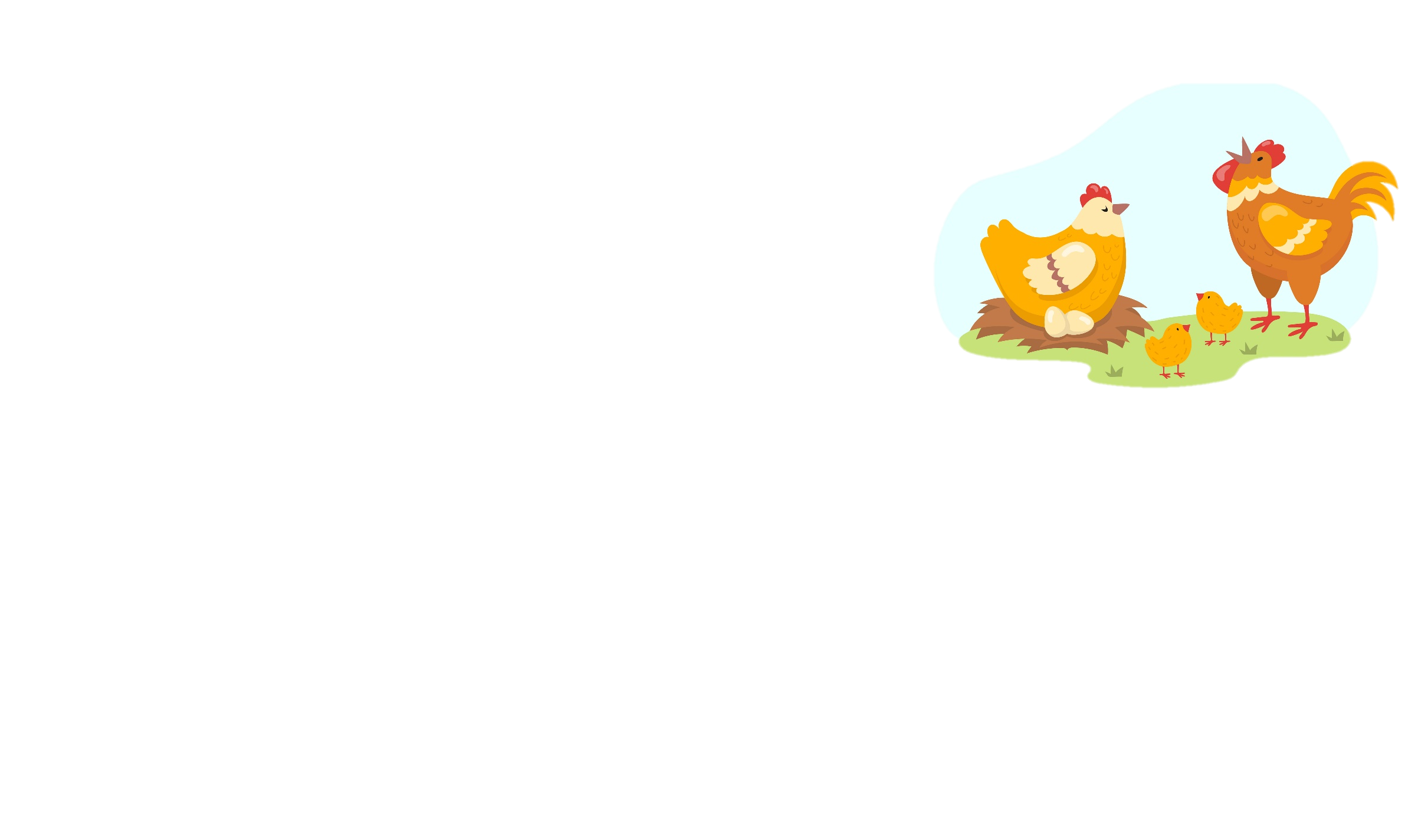 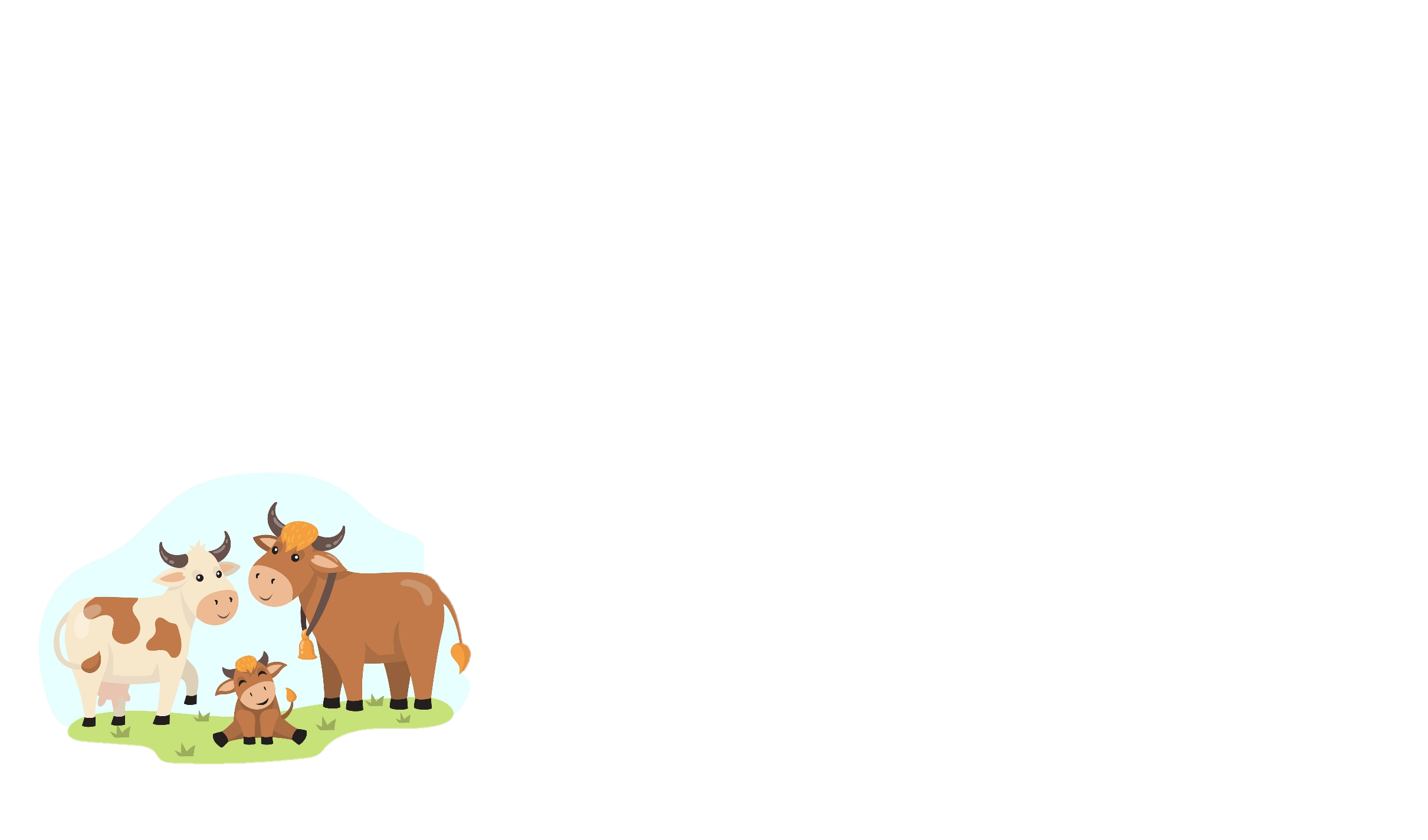 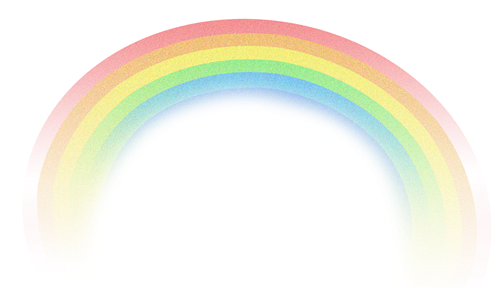 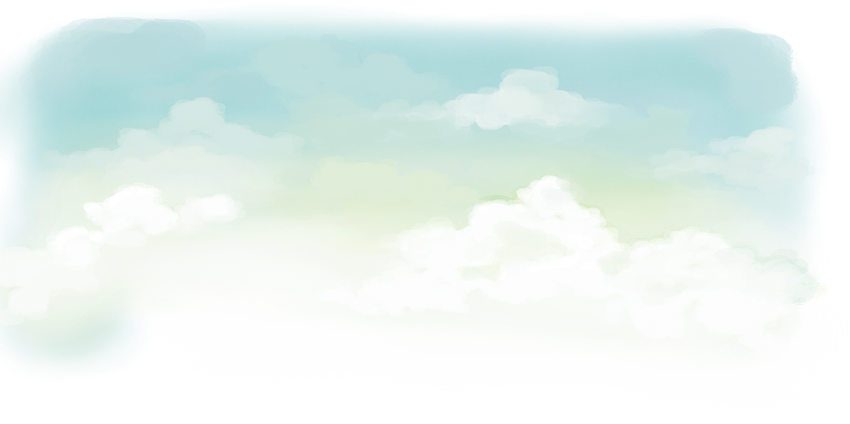 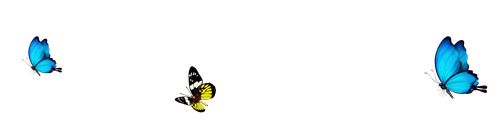 Động vật cần đủ nước, không khí, thức ăn, ánh sáng mặt trời, nhiệt độ môi trường thích hợp để sống và phát triển.
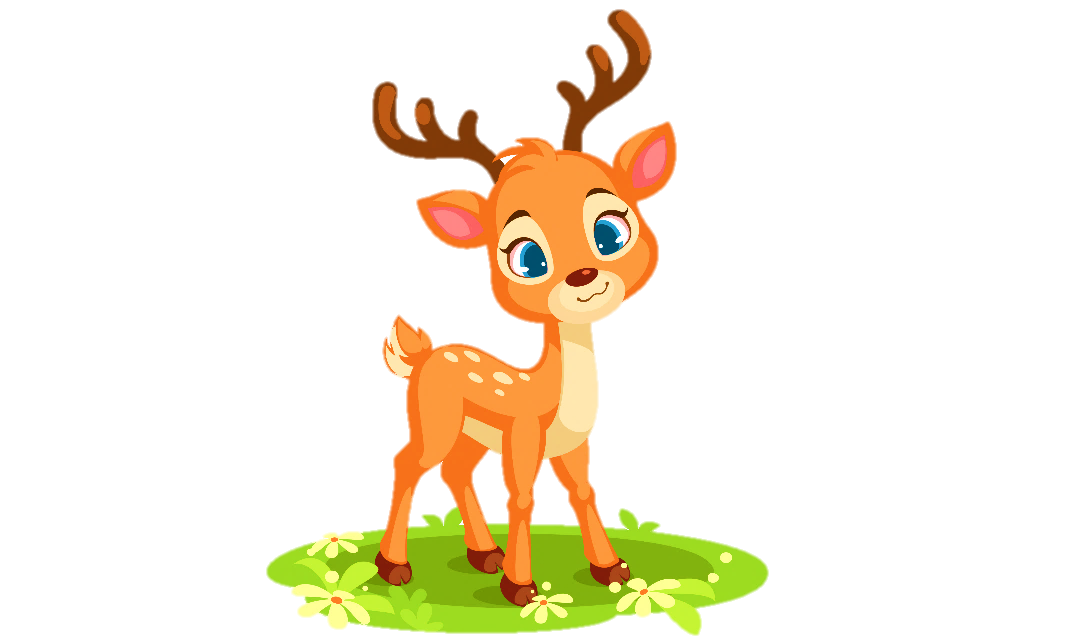 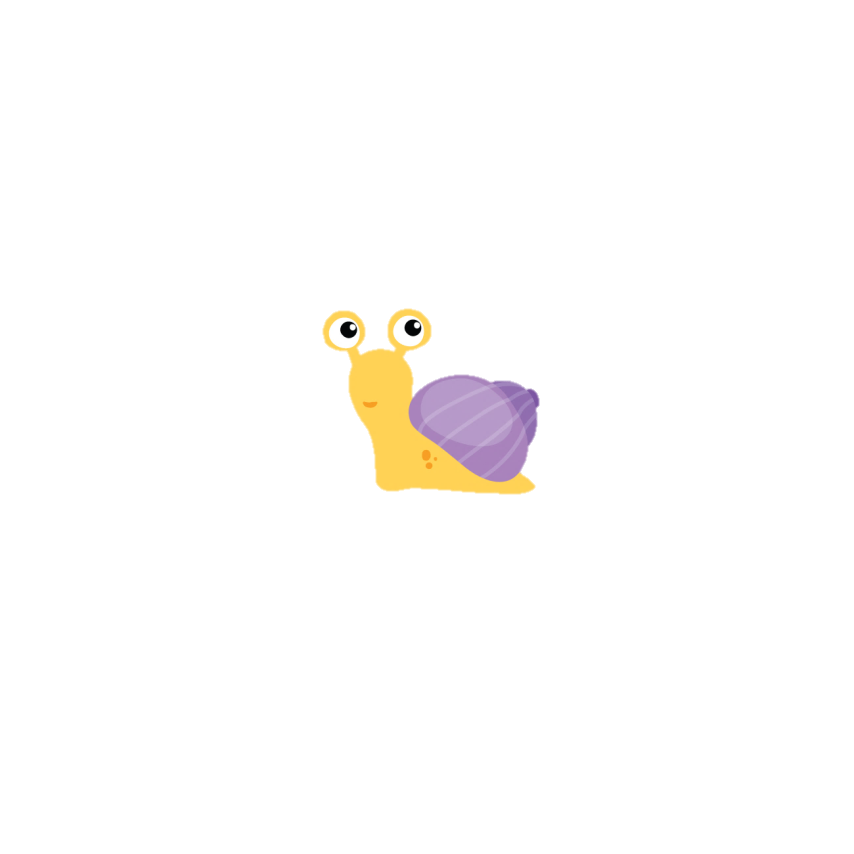 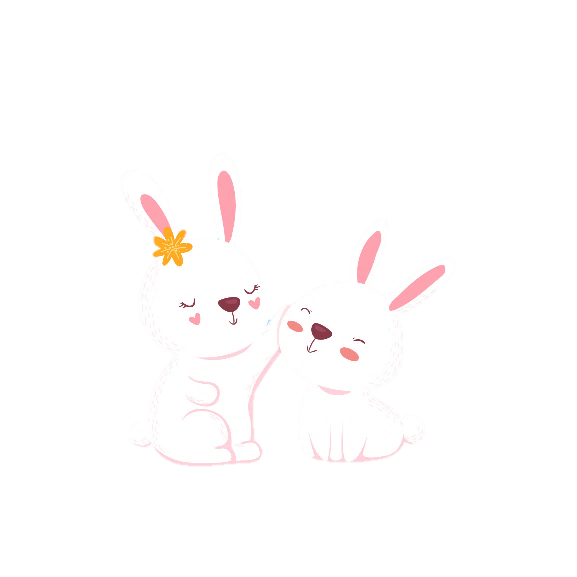 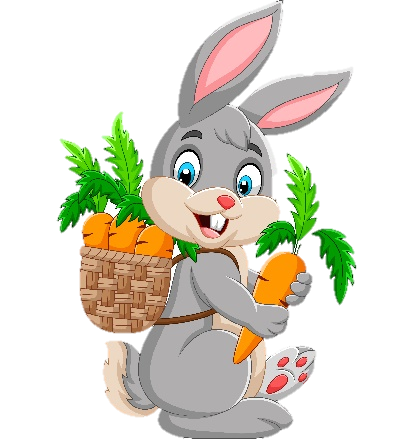 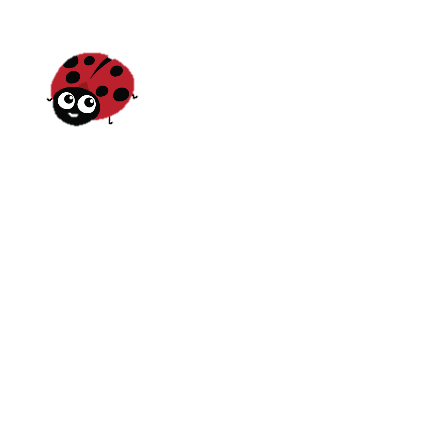 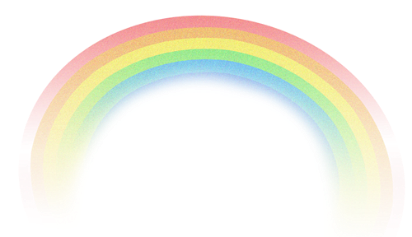 HOẠT ĐỘNG 2
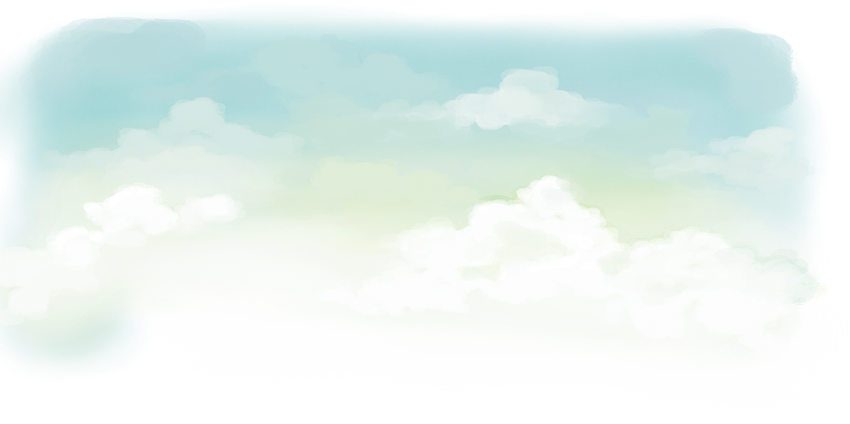 Tìm hiểu động vật cần nhiệt độ môi trường thích hợp để sống và phát triển
Tìm hiểu động vật cần nhiệt độ môi trường thích hợp để sống và phát triển
“
“
“
Điều gì sẽ xảy ra đối với những động vật trong hình 7 và hình 8?
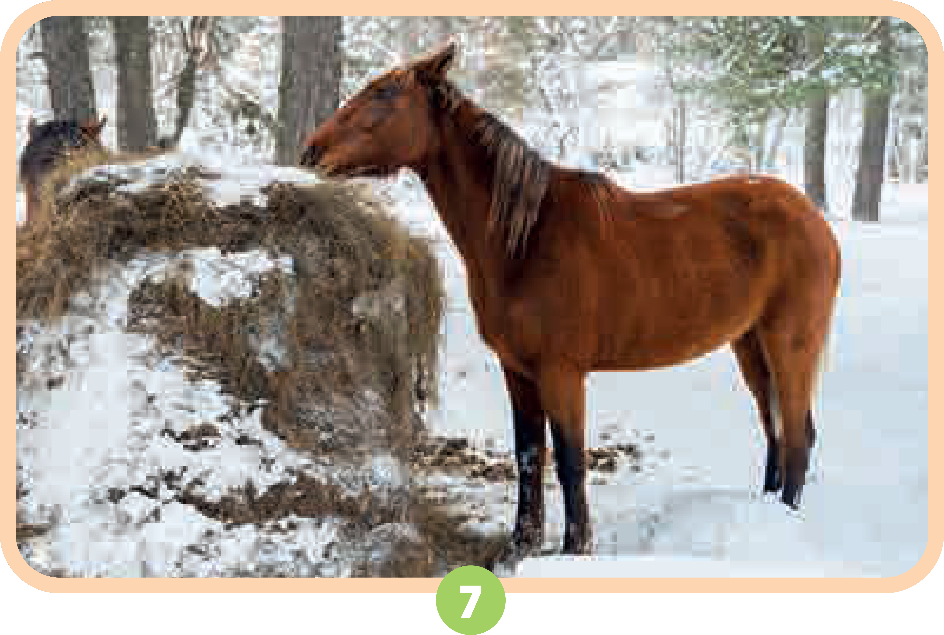 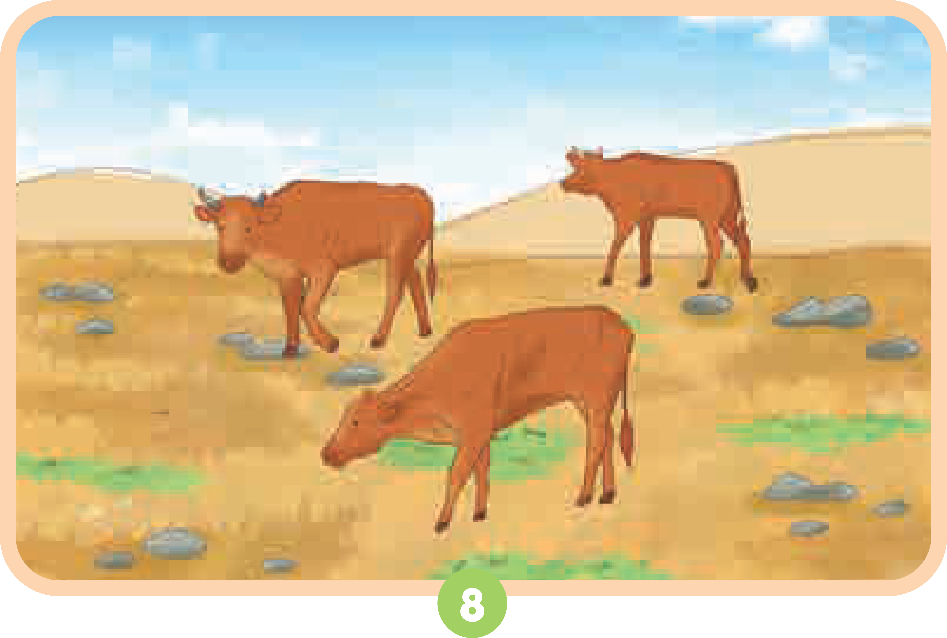 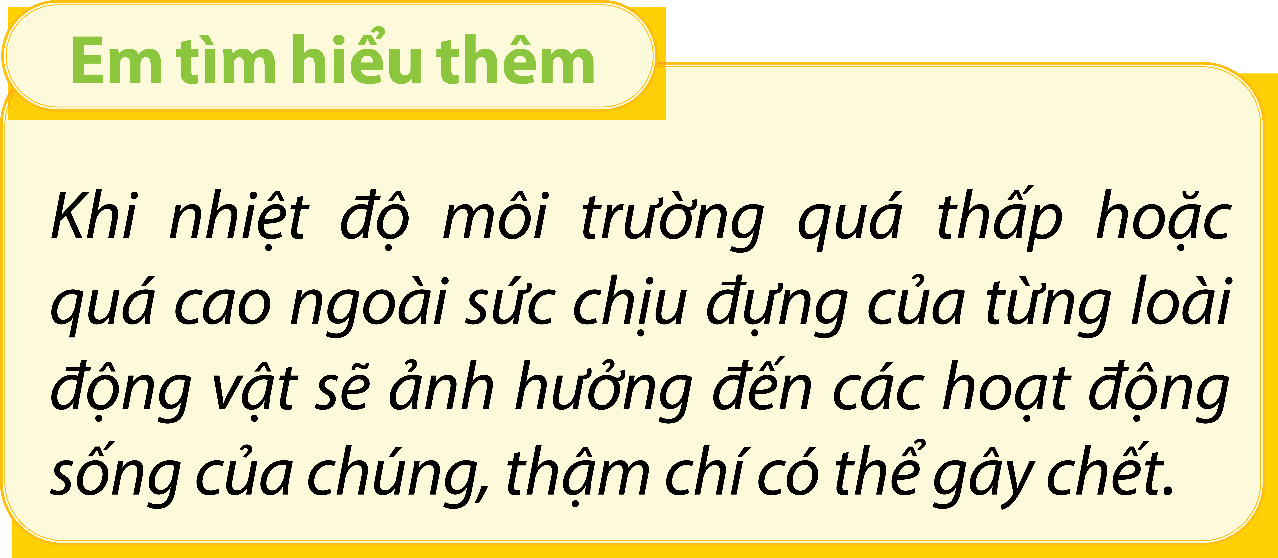 Con ngựa sống trong điều kiện lạnh giá, nếu nhiệt độ thấp vượt quá ngưỡng chịu đựng của con ngựa kéo dài thì sẽ ảnh hưởng đến hoạt động sống của con ngựa và có thể gây chết.
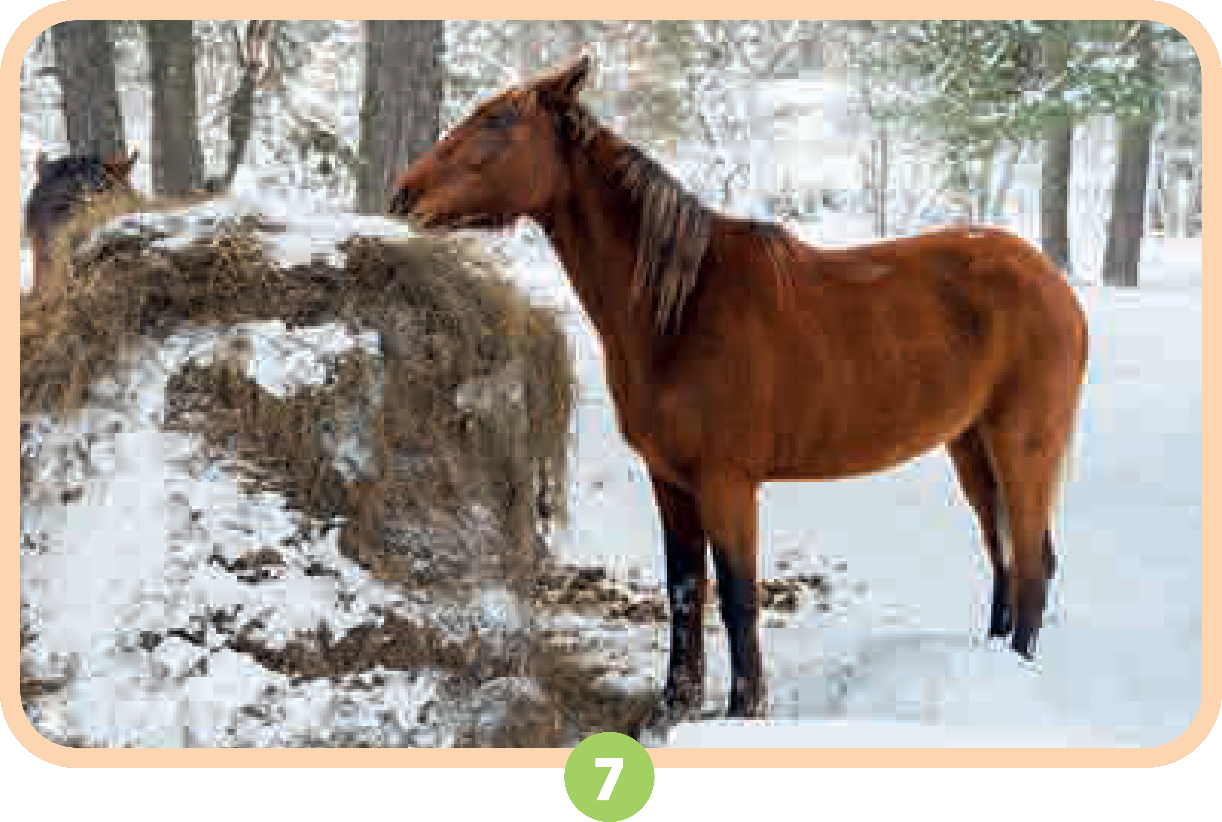 Những con bò sống trong điều kiện nắng nóng, khô hạn kéo dài, nếu nhiệt độ môi trường cao vượt ngưỡng chịu đựng của con bò kéo dài sẽ làm ảnh hưởng đến hoạt động sống của con bò và có thể gây chết.
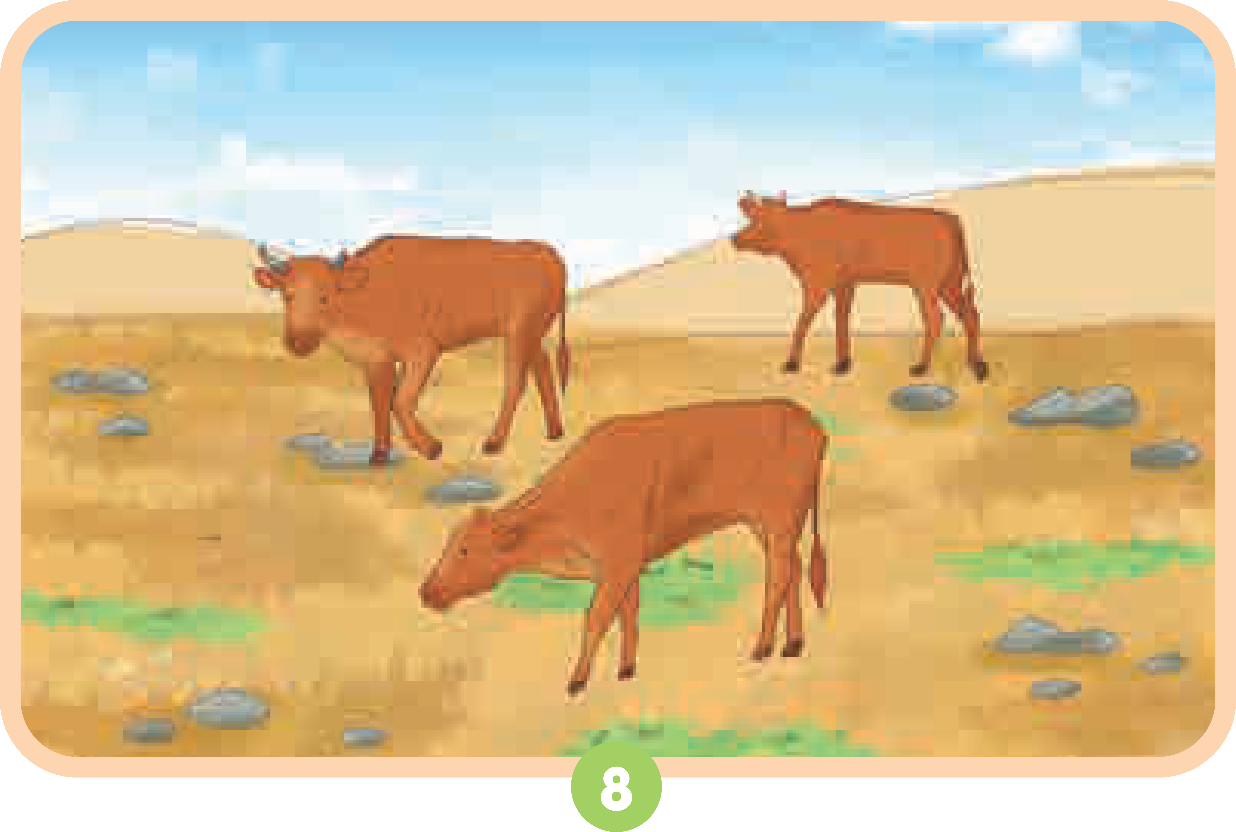 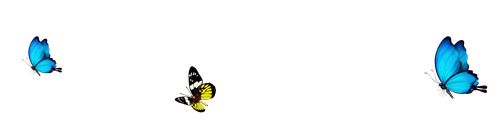 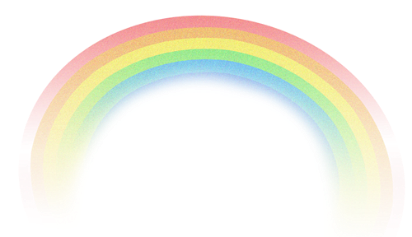 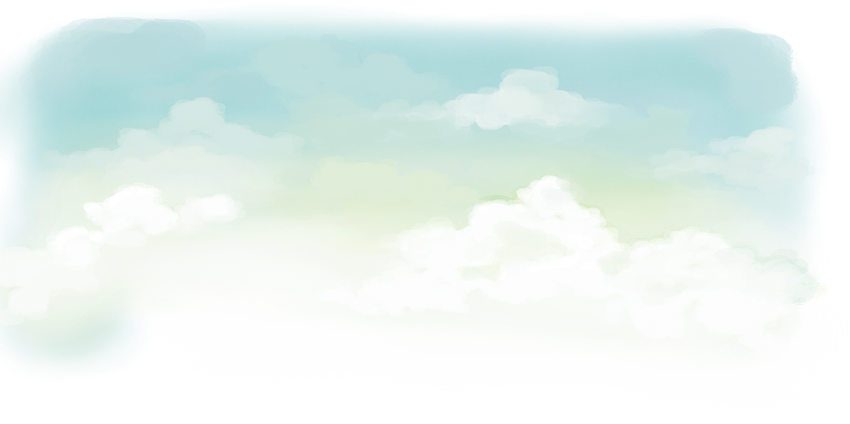 Hãy kể một số dẫn chứng về động vật cần nhiệt độ thích hợp để sống và phát triển.
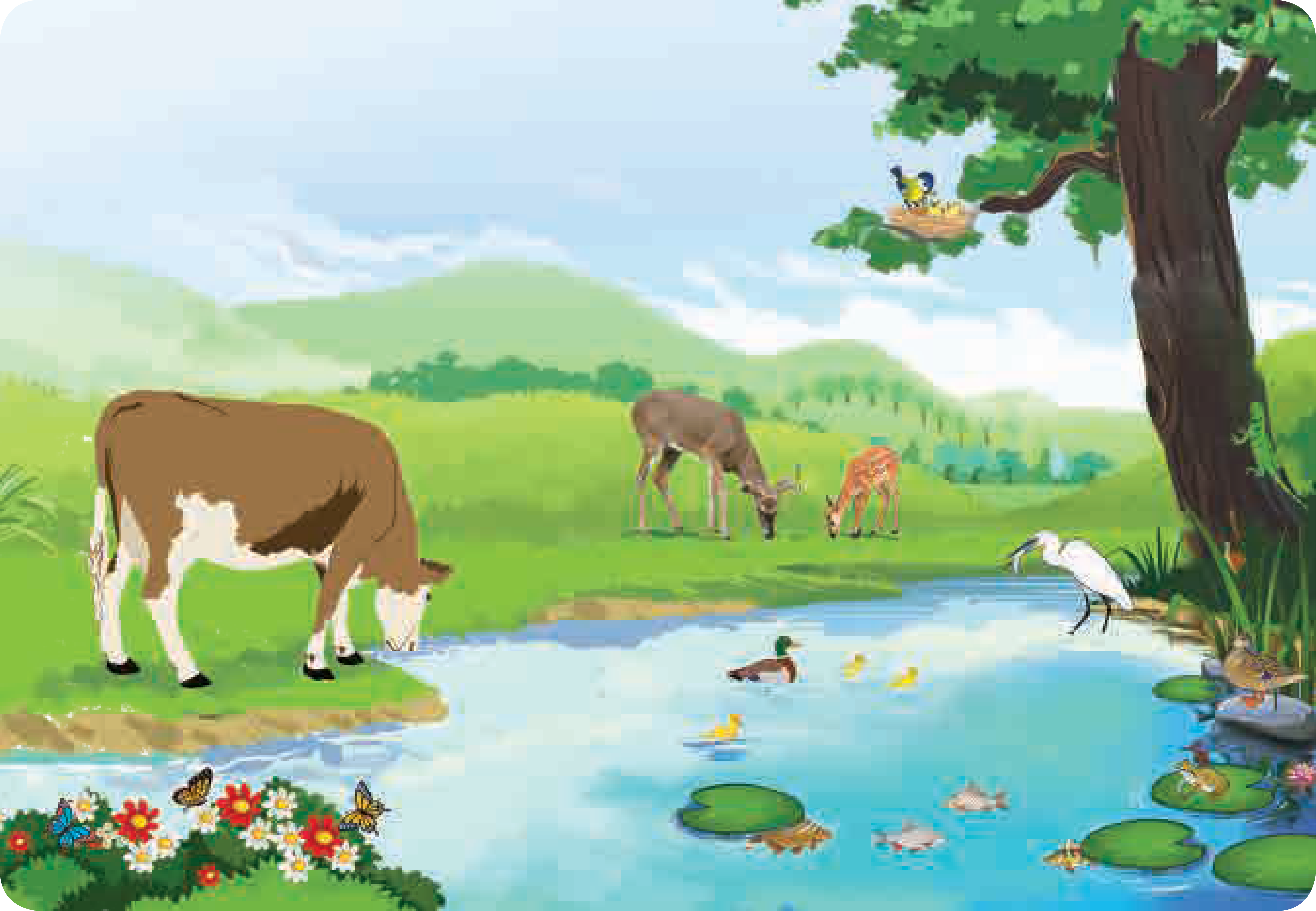 Ví dụ: Bò là một động vật chịu lạnh kém, nên thường bò sẽ được nuôi ở vùng có nhiệt độ ấm, mùa đông ít lạnh,
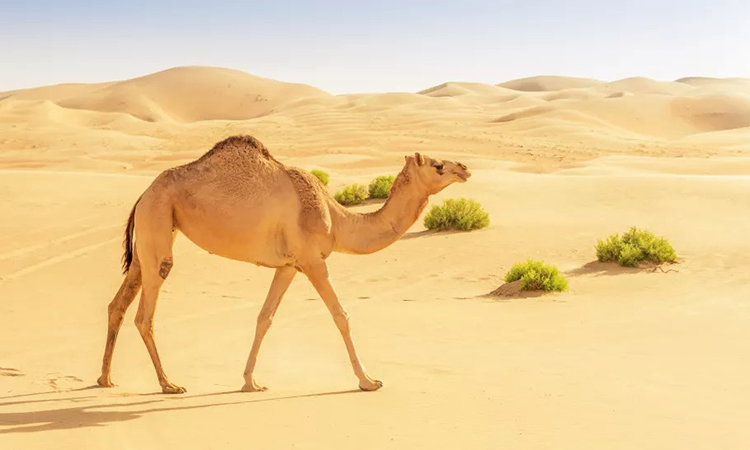 Ví dụ: Lạc đà là loài động vật lớn nhất sống được trên sa mạc và các vùng khô cằn thiếu nước uống.
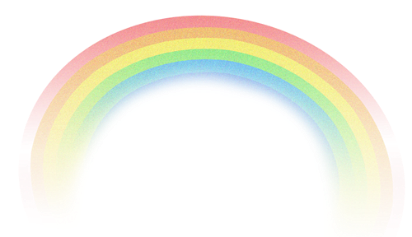 HOẠT ĐỘNG 3
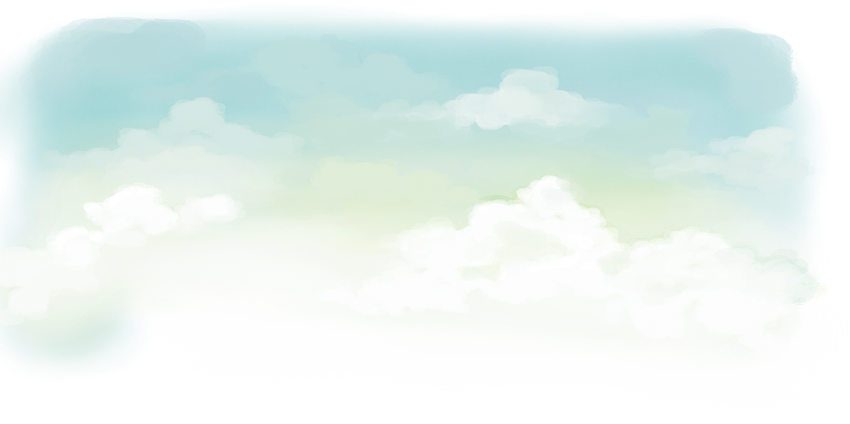 Luyện tập
Luyện tập
“
“
“
Kể một số ví dụ về điều kiện sống của động vật không đảm bảo xảy ra ở địa phương mà em biết.
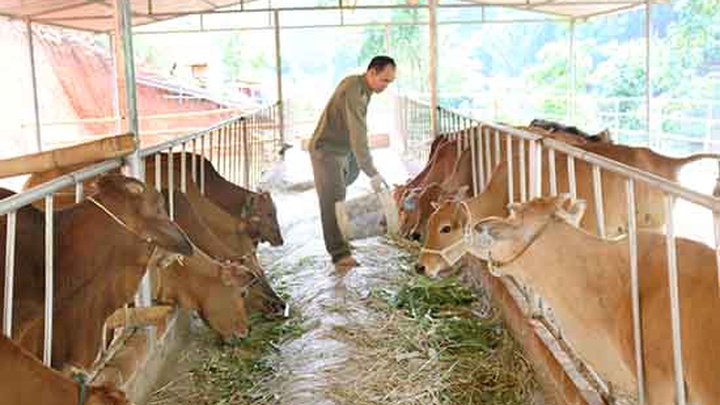 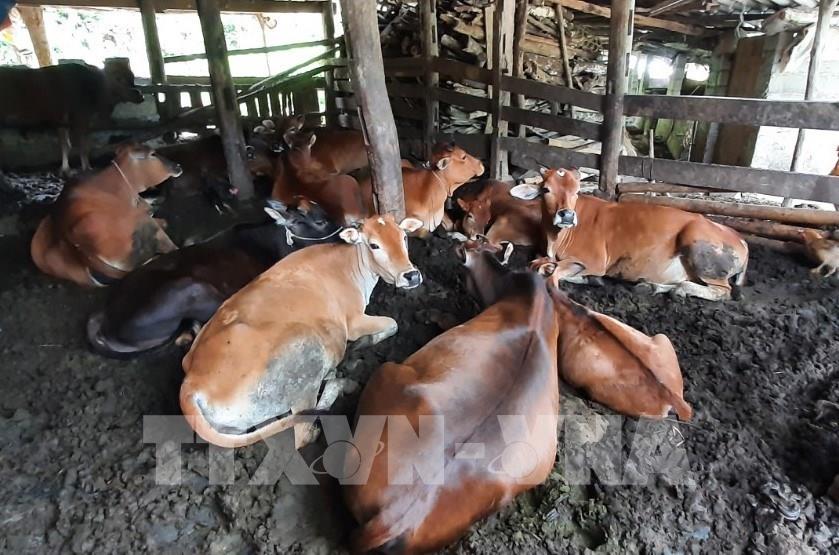 Ví dụ: Mùa đông trời lạnh bò không chịu được lạnh nhưng chuồng trại ở một số nhà còn sơ sài, không che chắn đủ giữ ấm cho bò.
Giải thích vì sao trong hồ nuôi tôm người ta thường gắn máy sục khí?
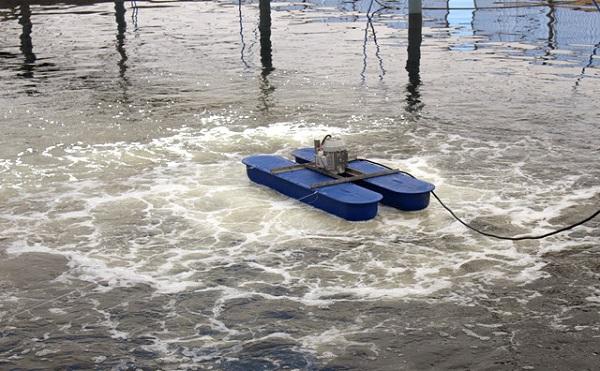 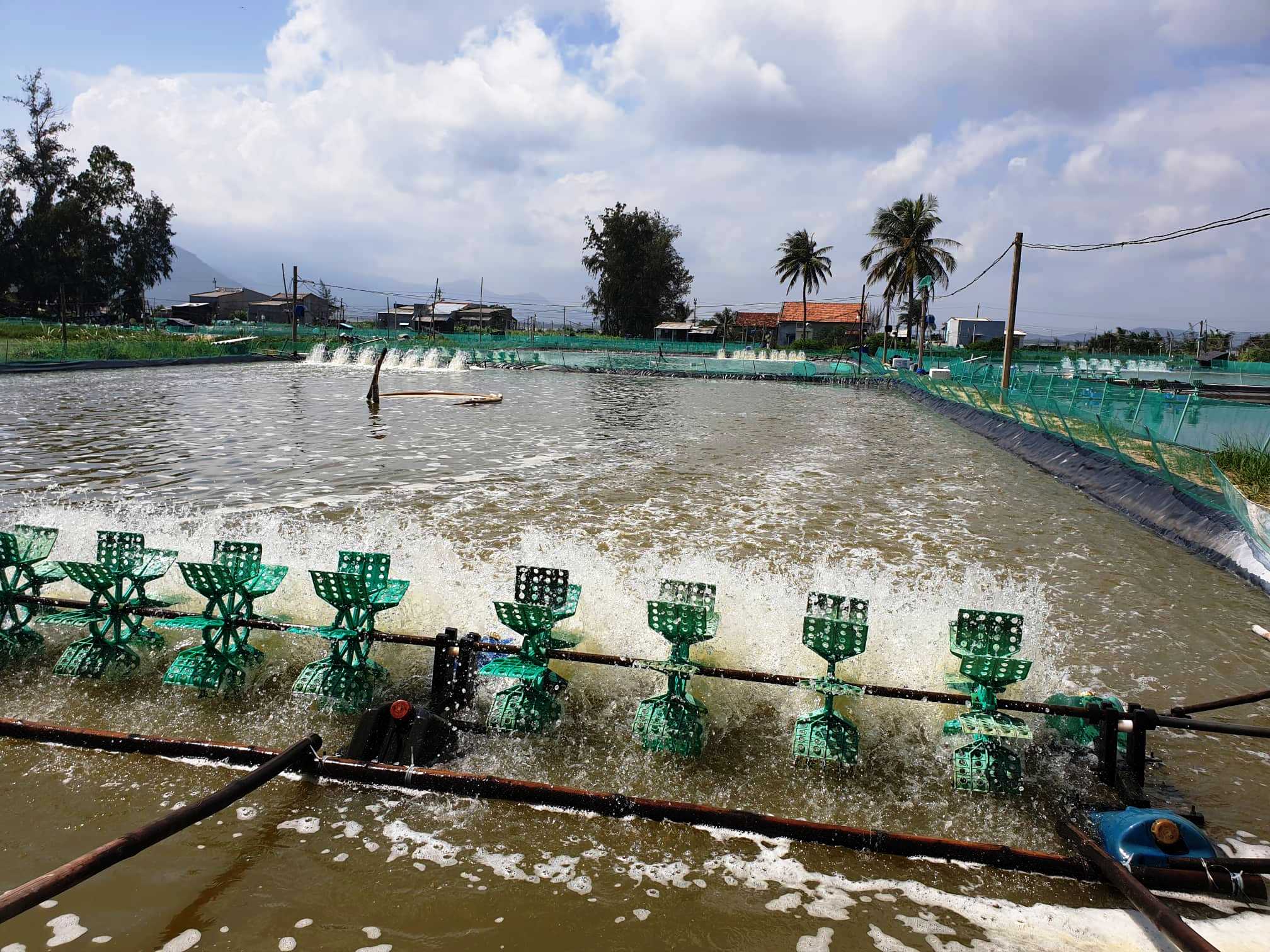 Trong hồ nuôi tôm người ta thường gắn máy sục khí để cung cấp đủ khí ô-xi cho tôm sống trong một môi trường nhỏ.
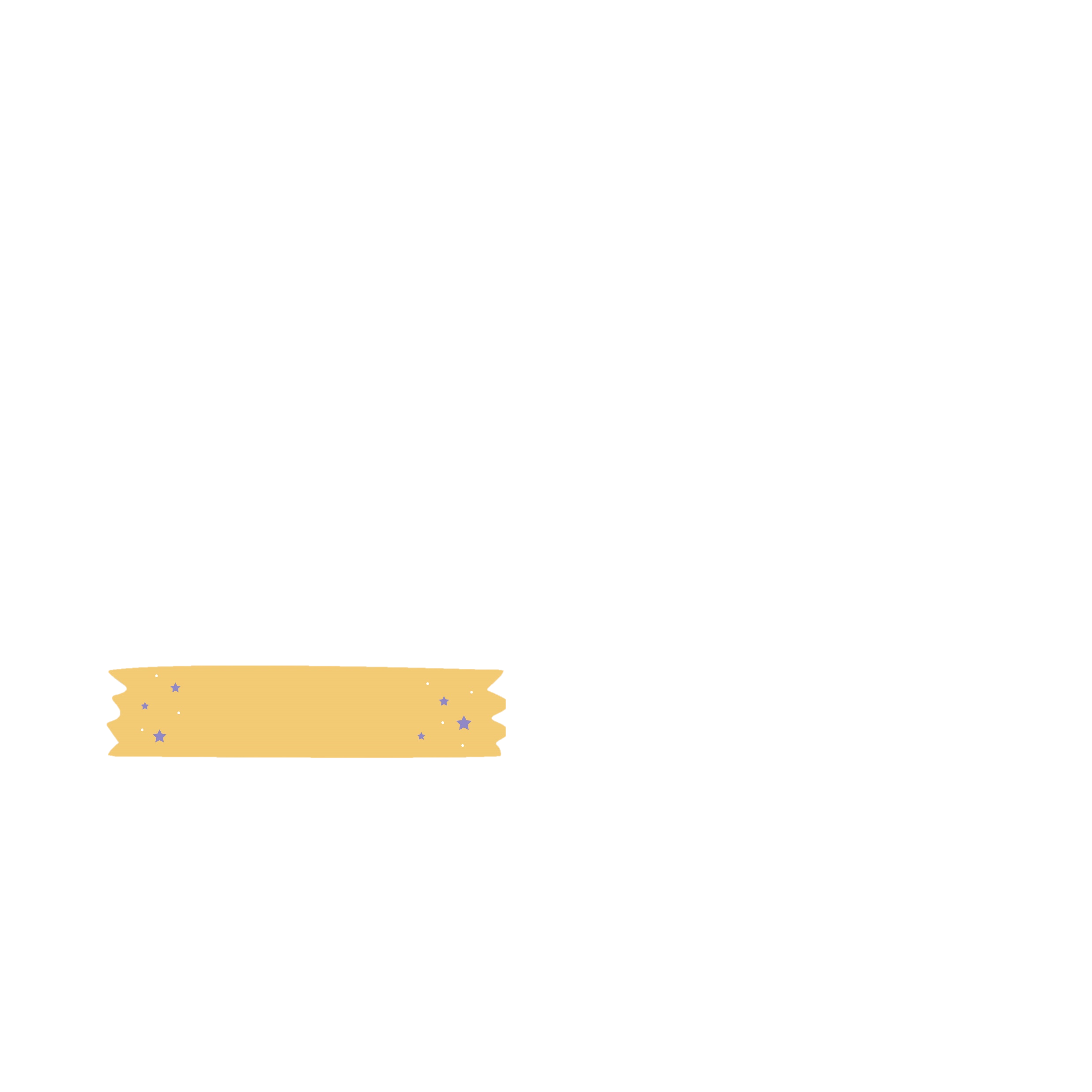 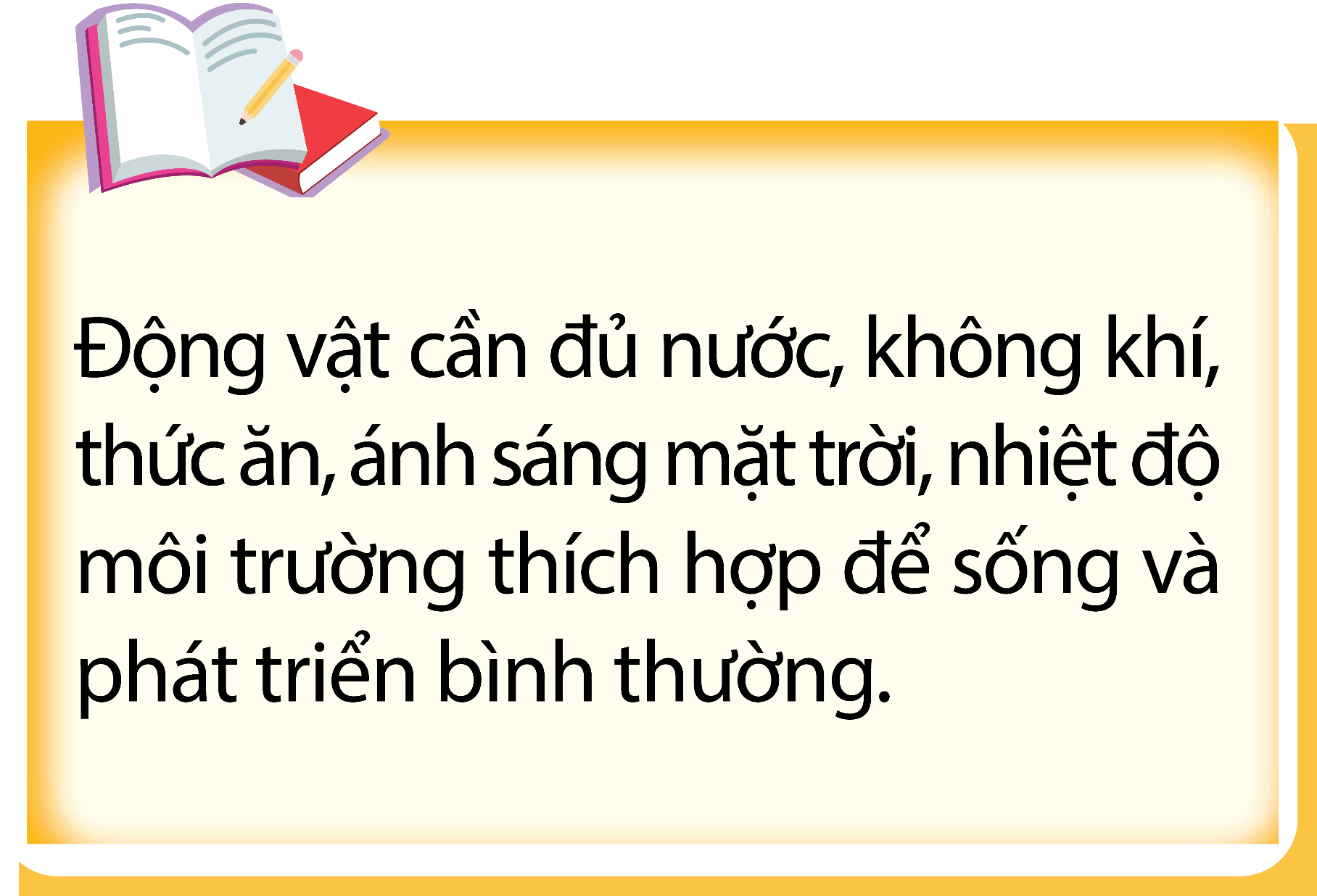 KẾT LUẬN
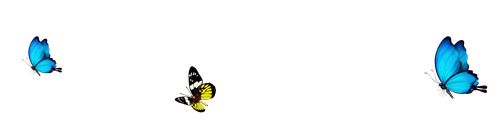 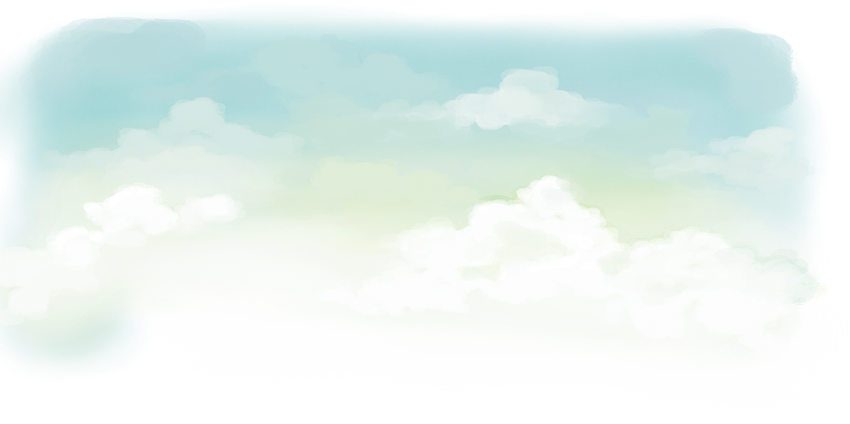 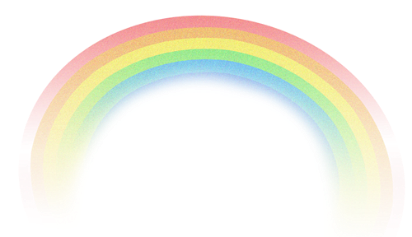 TẠM
EM
EM
CÁC
CÁC
BIỆT
BIỆT
TẠM